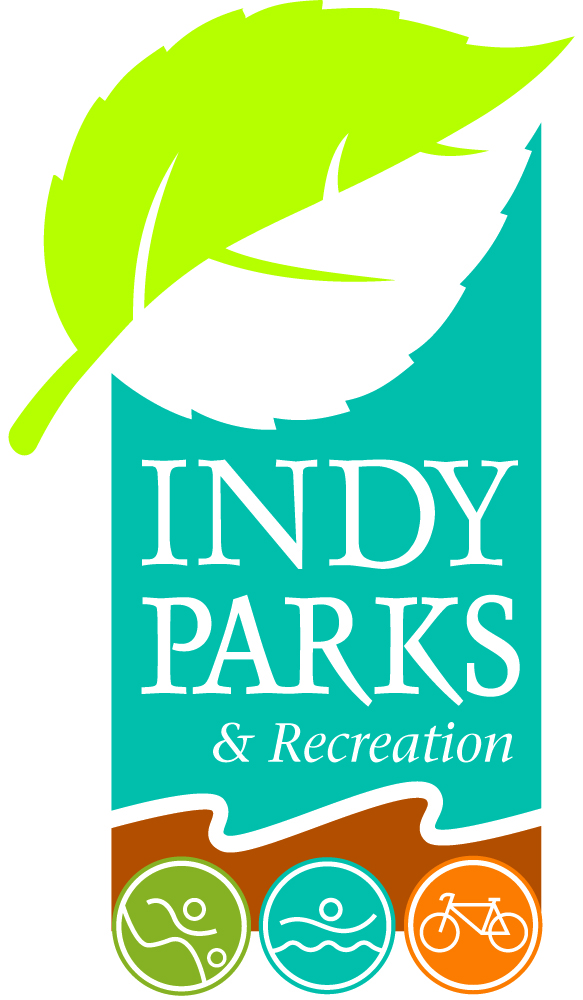 Mary & John Geisse Soccer Complex                        at Eagle Creek Park
 
Public Meeting #3
Dec. 12, 2024
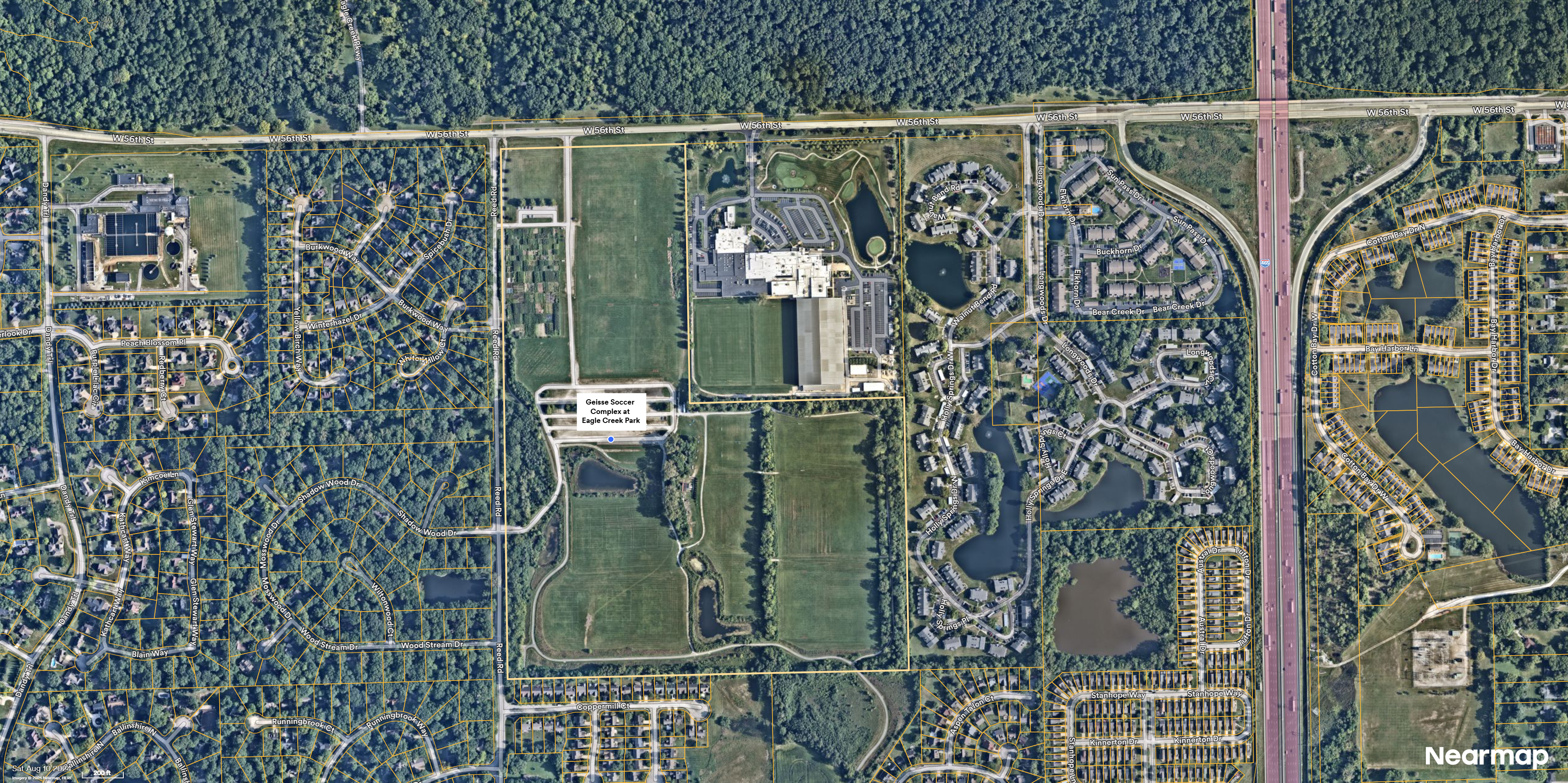 Agenda
Introductions
Don Colvin – Deputy Director
Andre Denman – Principal Planner
Brittany Davis – Park Manager
Designer
Michael Krosschell of Weihe Engineers
Background
Progress to Date
Improvements
Schedule
Questions
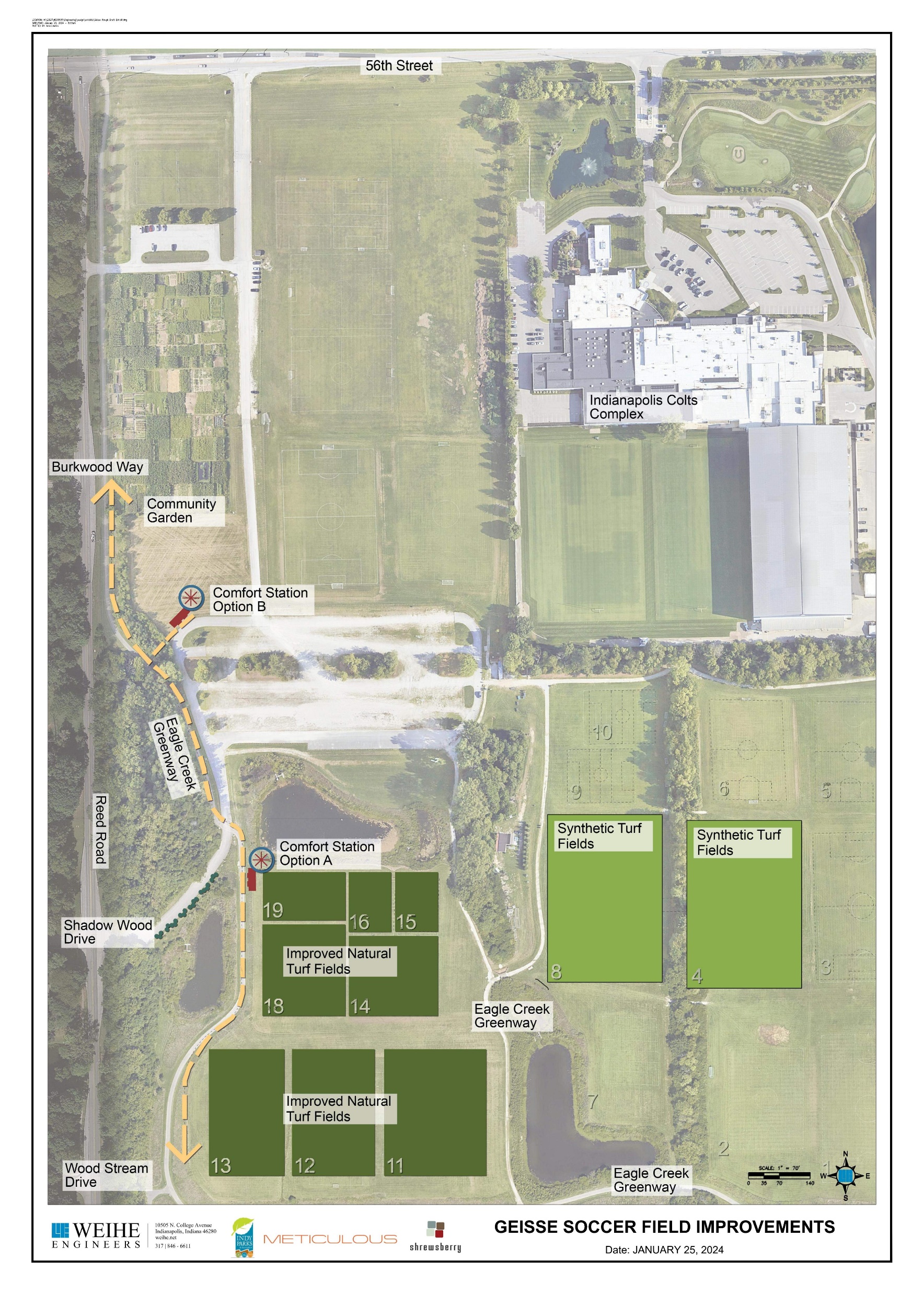 Background
Lilly Endowment Grant included field and restroom improvements.
Locations A and B were not preferred by neighbors.
Parks completed sports field improvements and deferred restroom building.
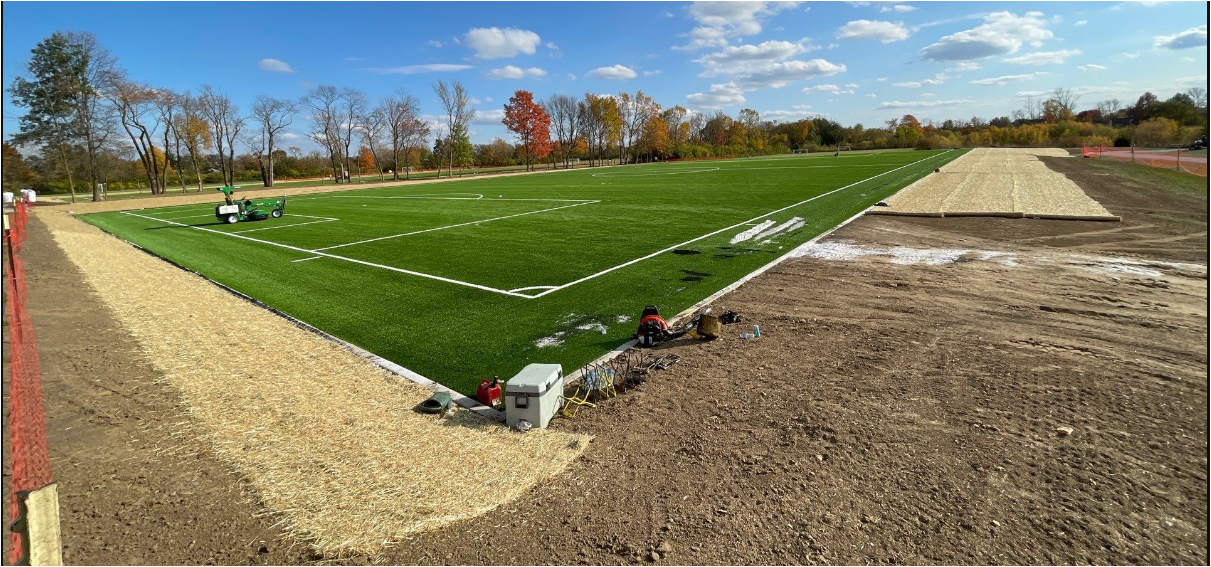 Progress to Date
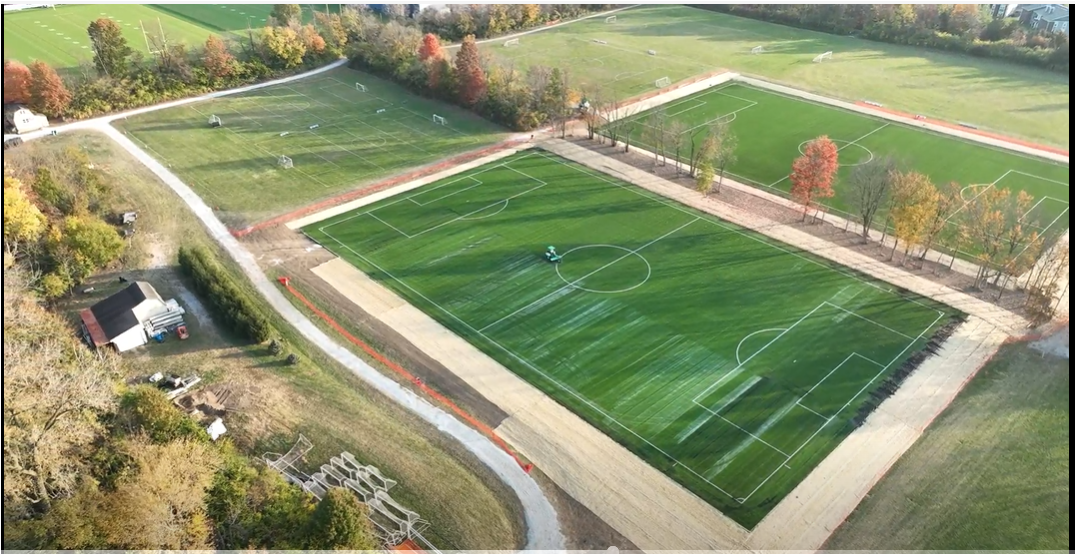 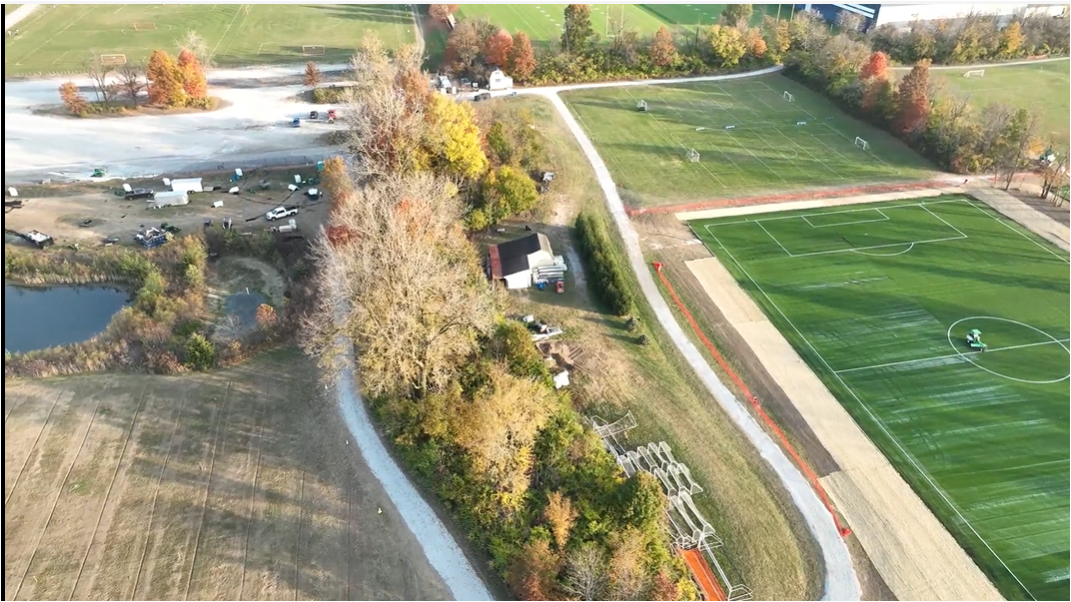 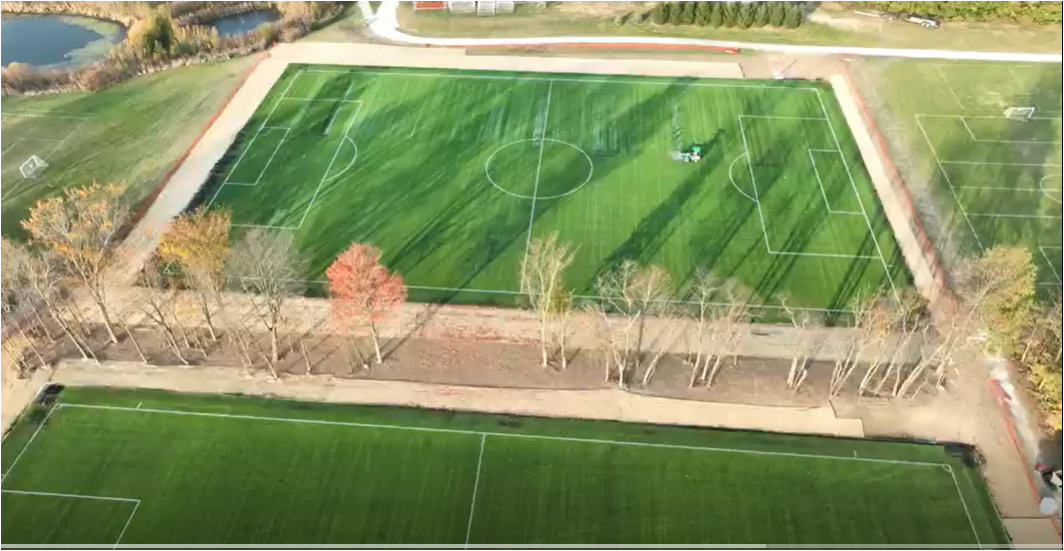 Progress to Date Cont.
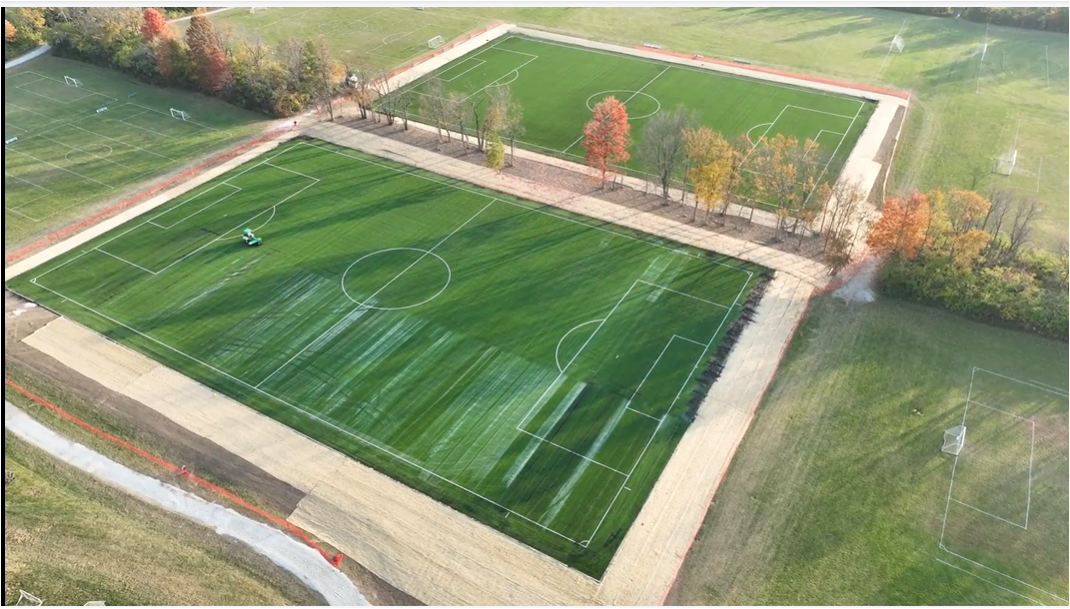 Site Plan
Enlarged Site Plan
Restroom Floorplan (27ft x 120ft)
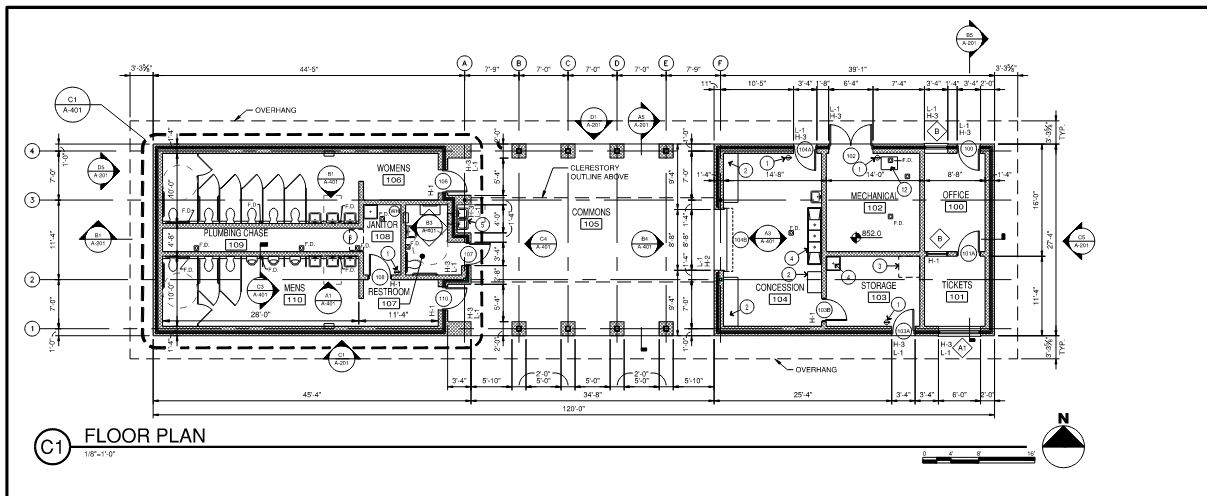 Restroom
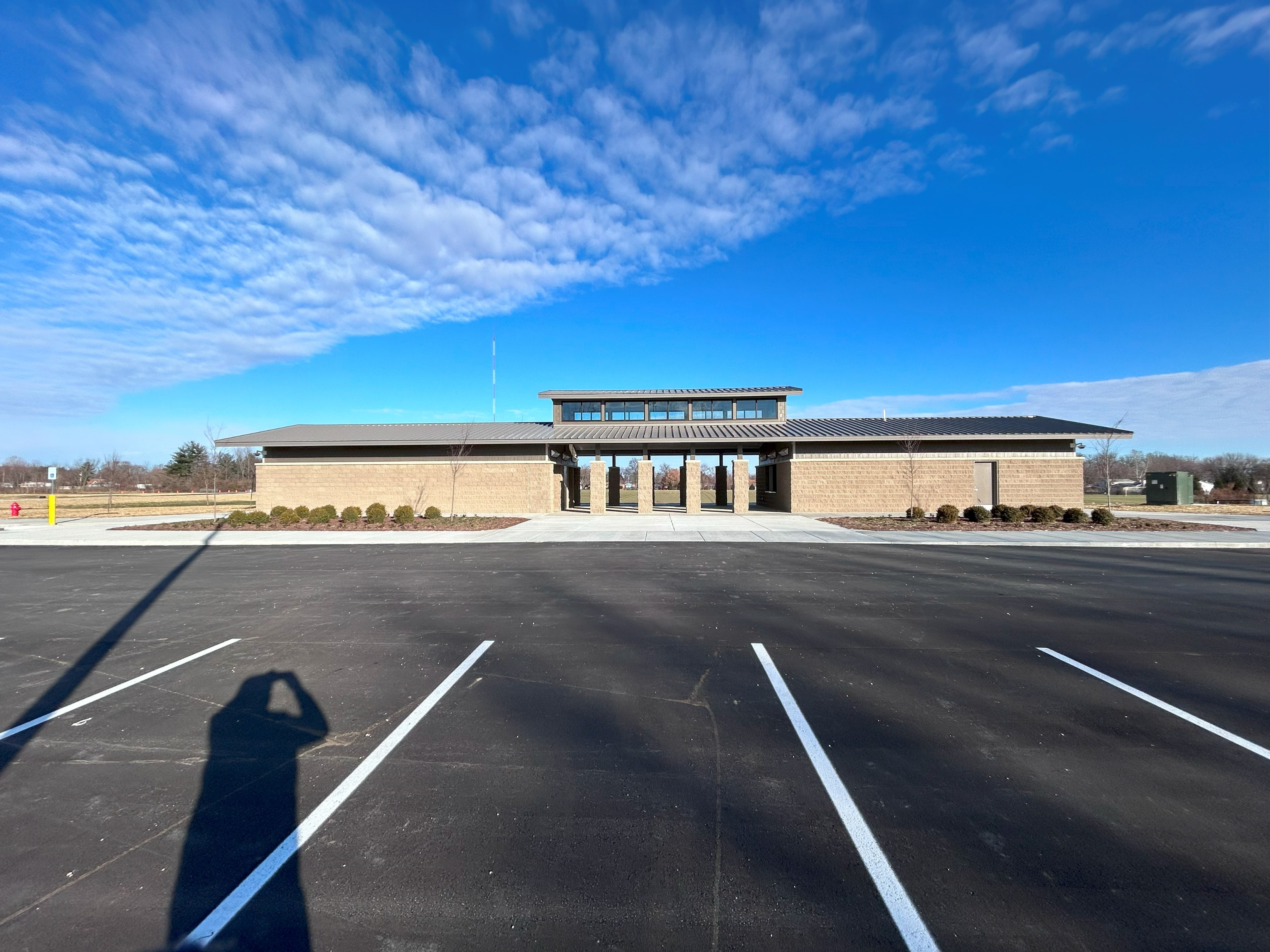 Includes:
restrooms,
mechanical room, 
storage, 
office,
concessions, and
support space.
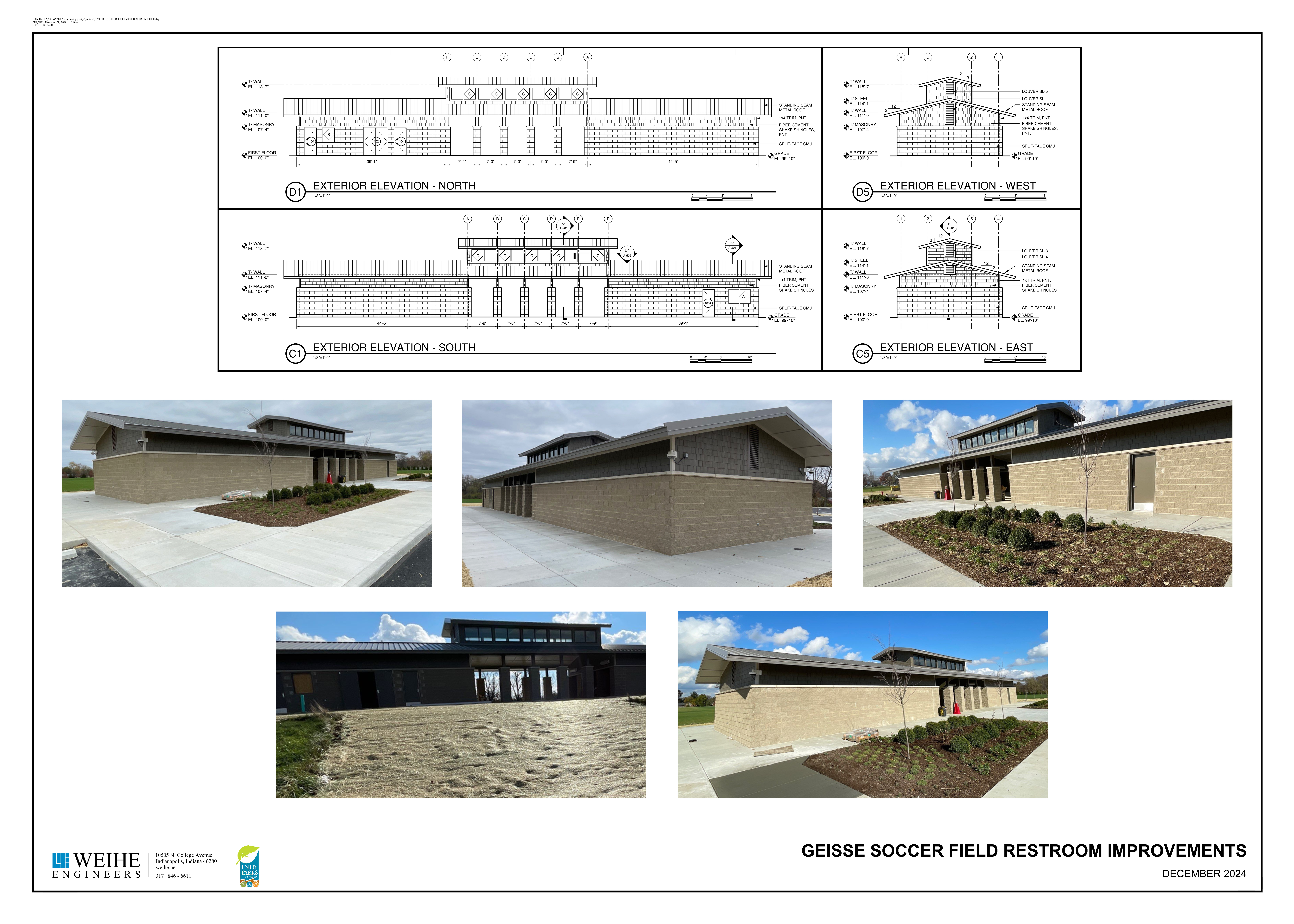 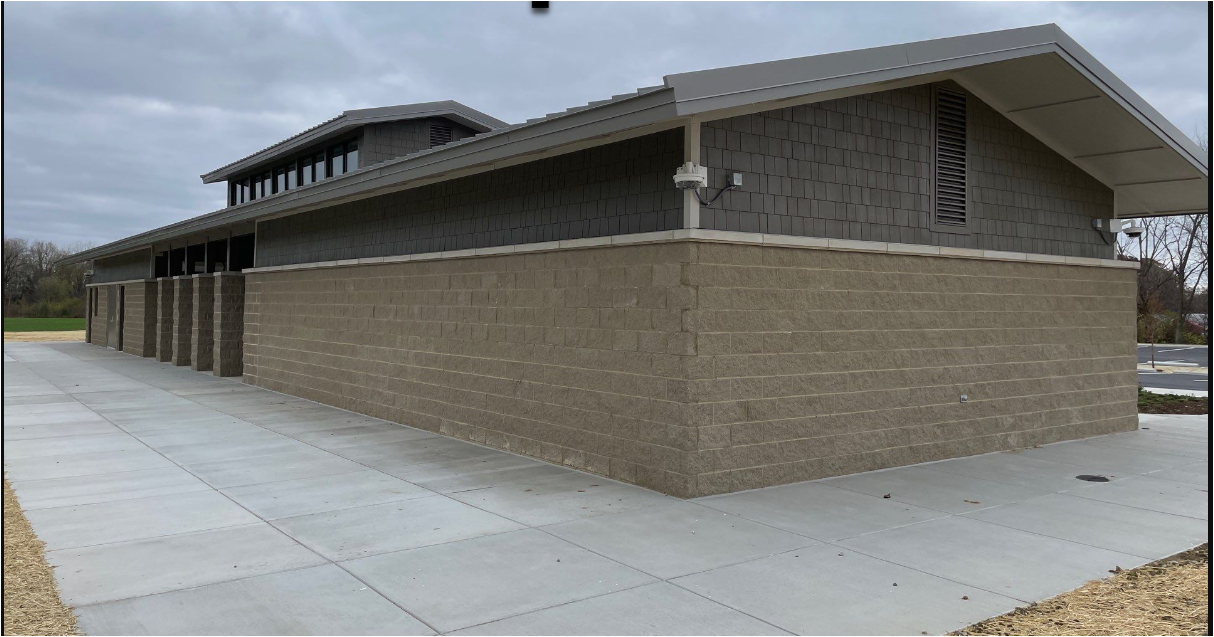 Restroom 
example
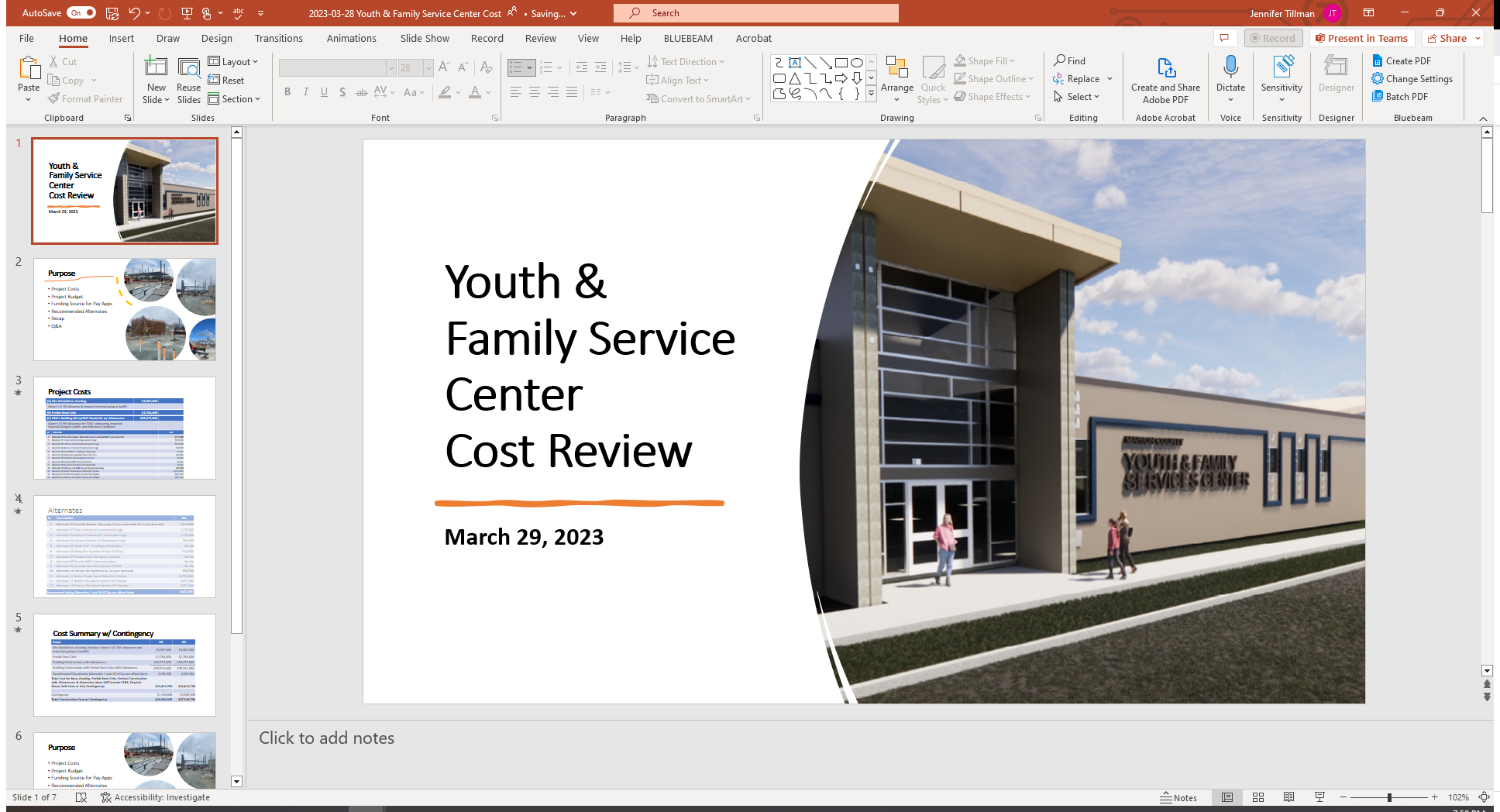 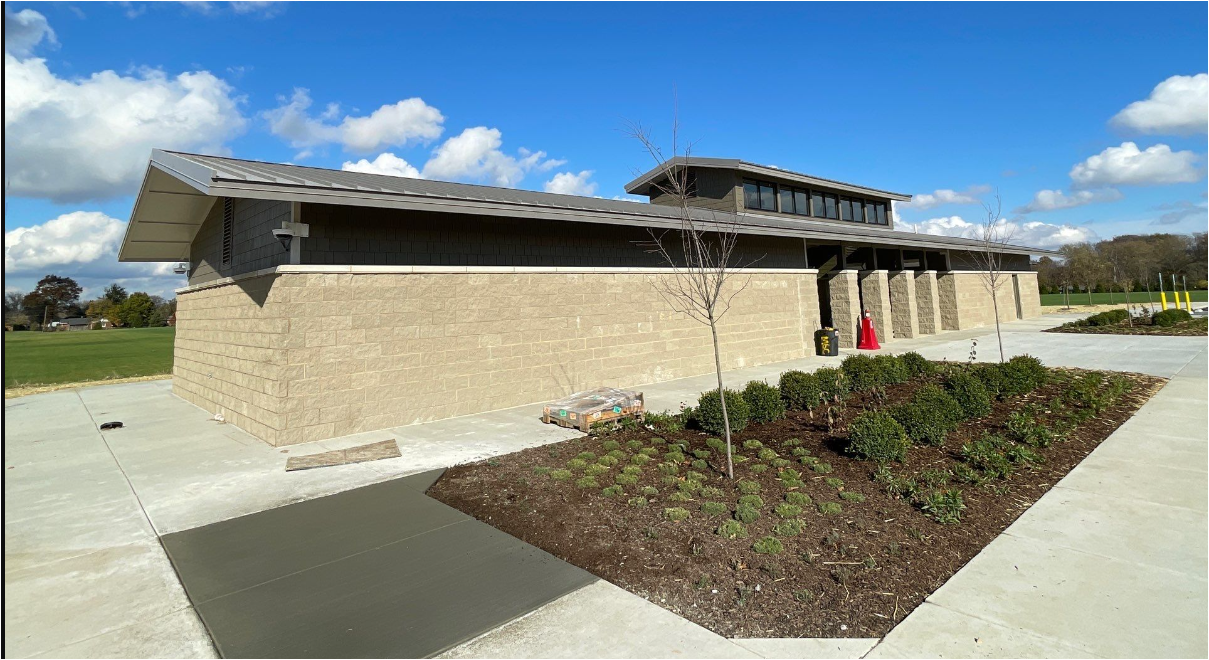 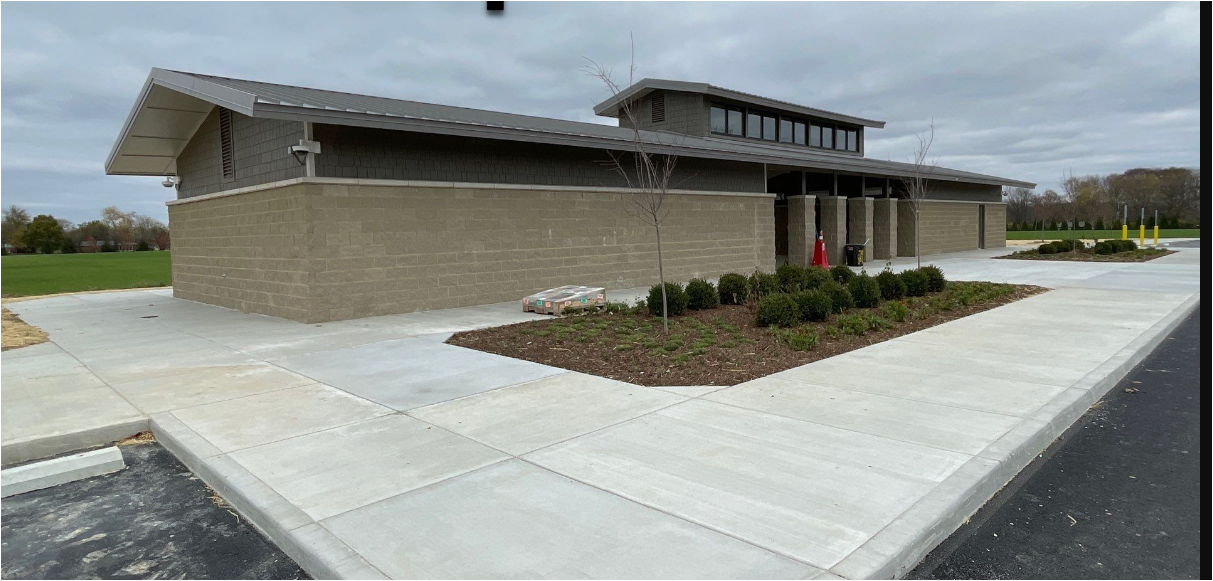 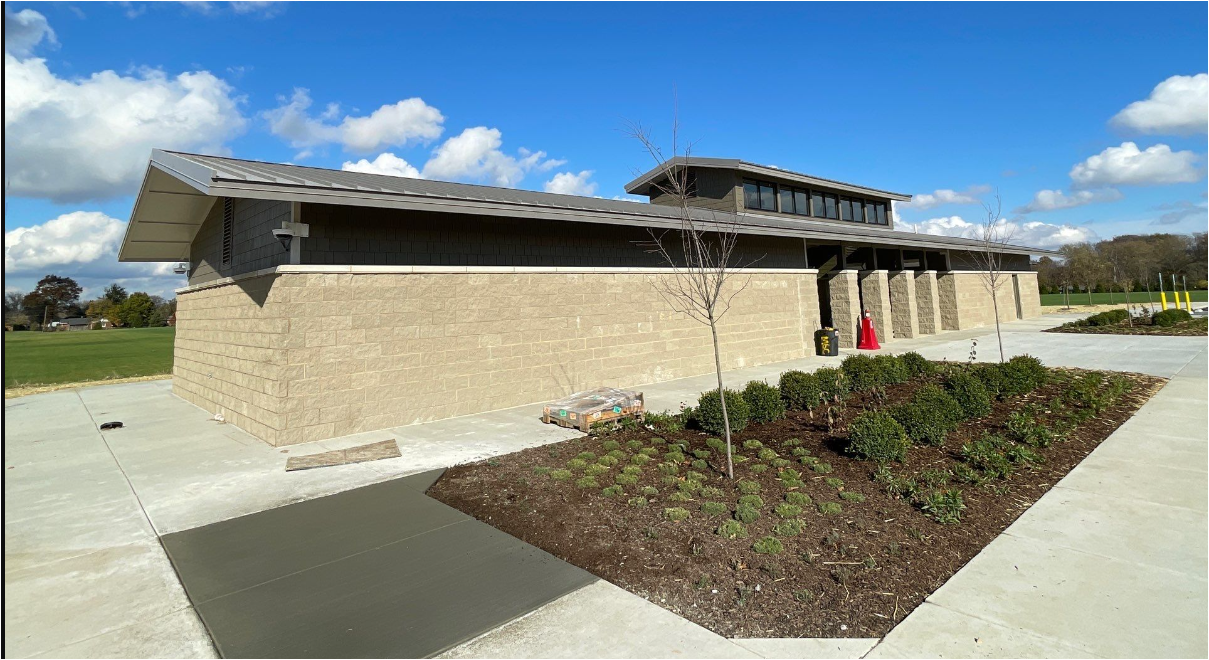 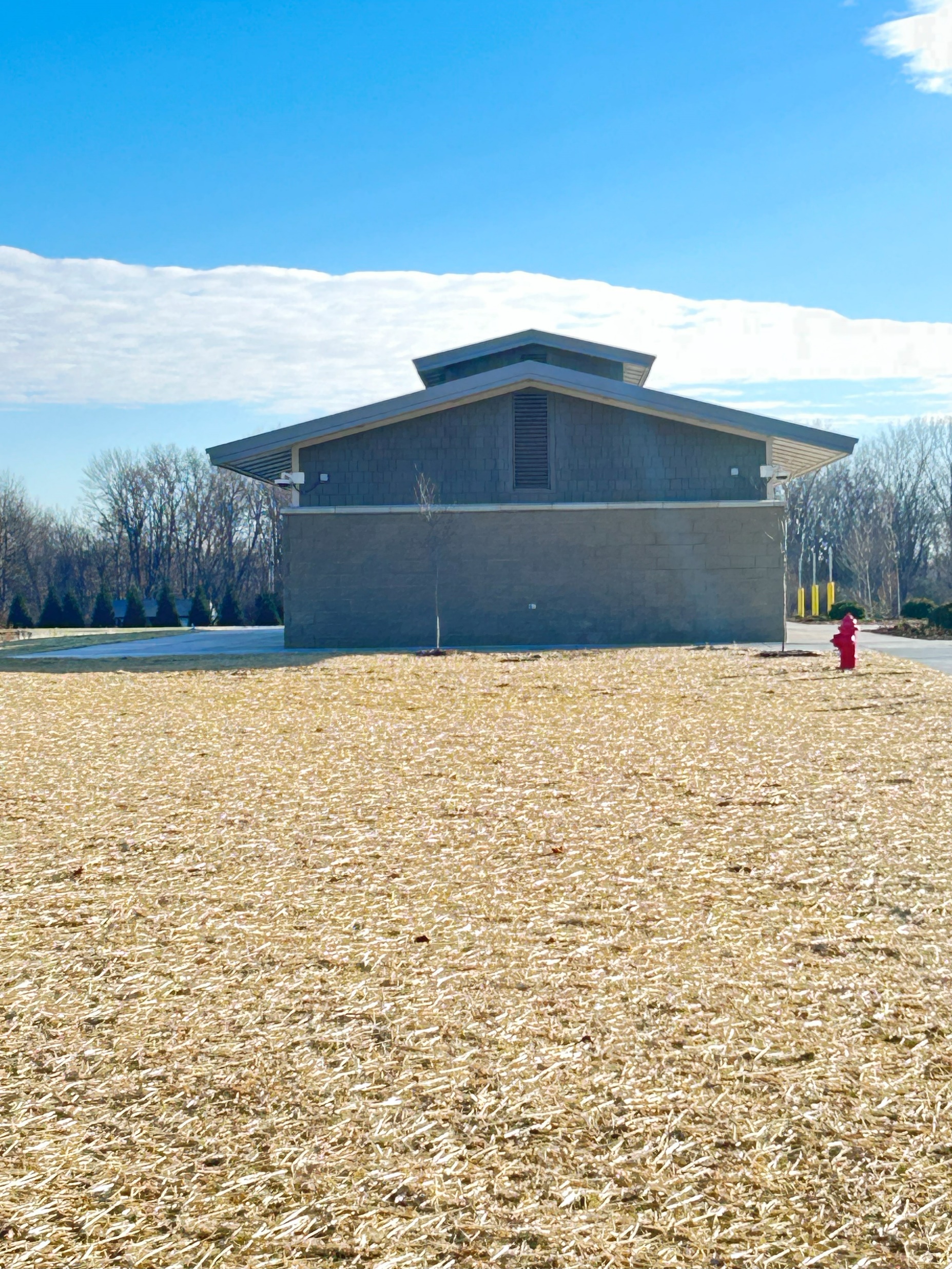 Restroom 
example
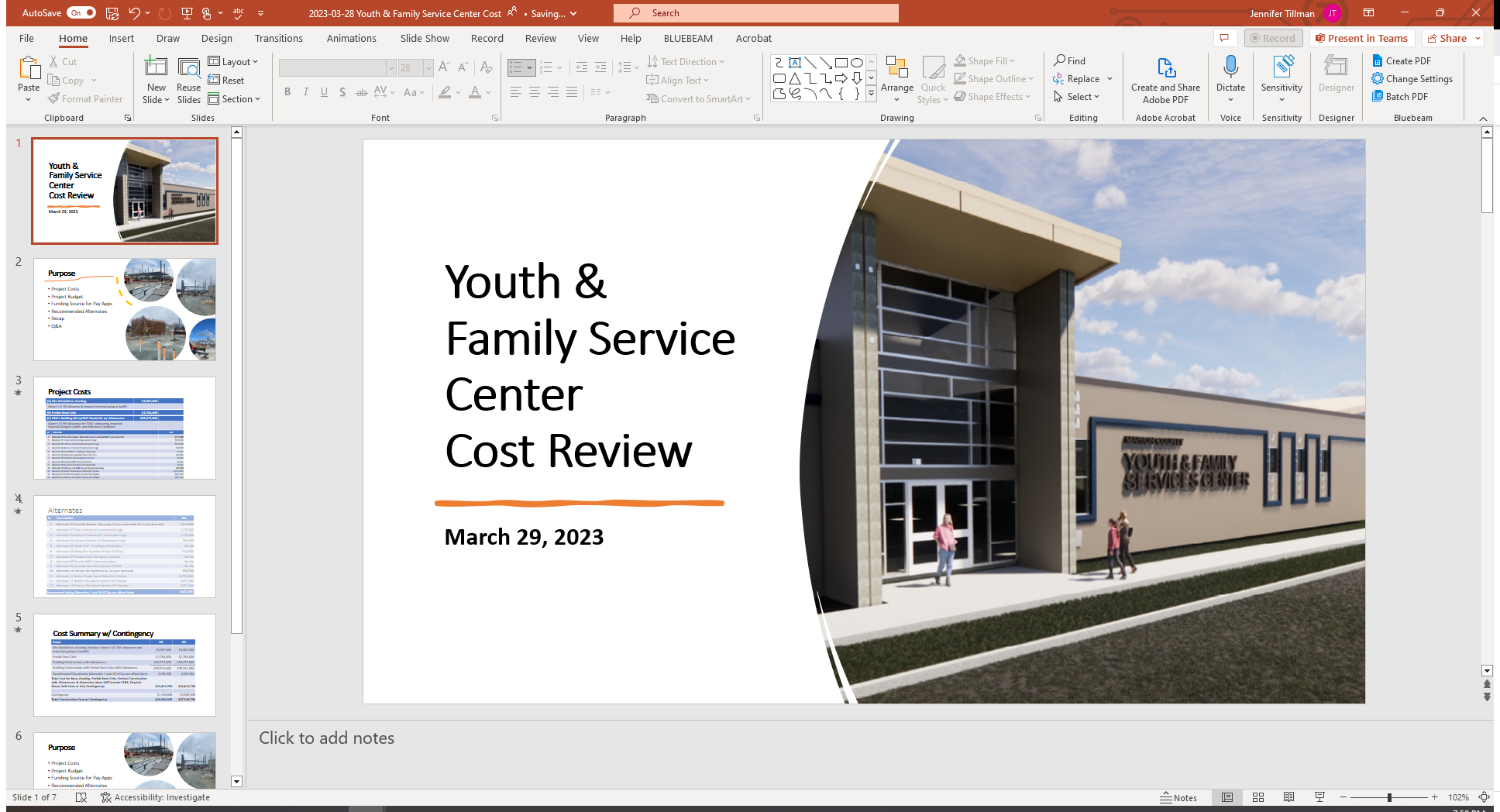 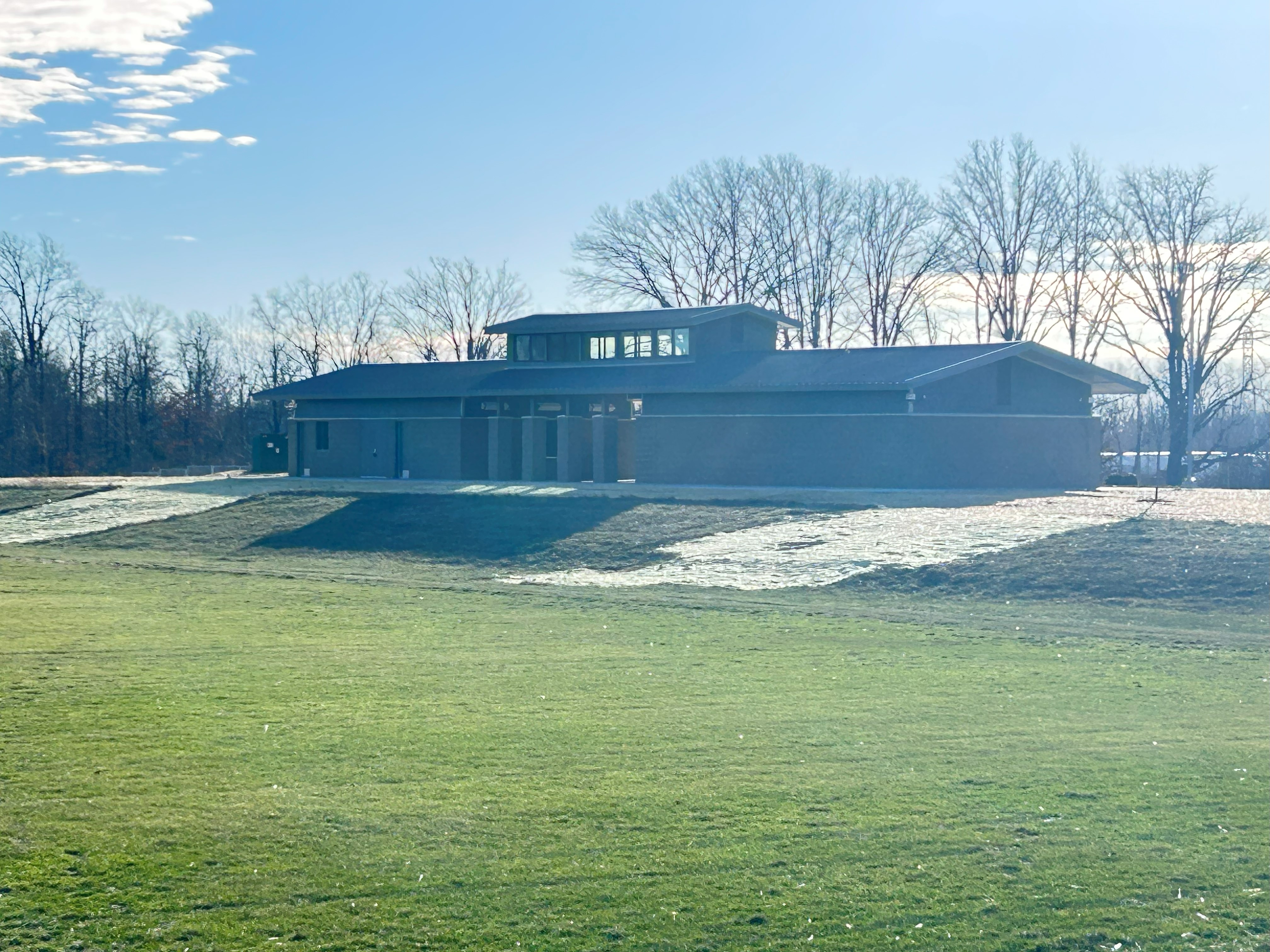 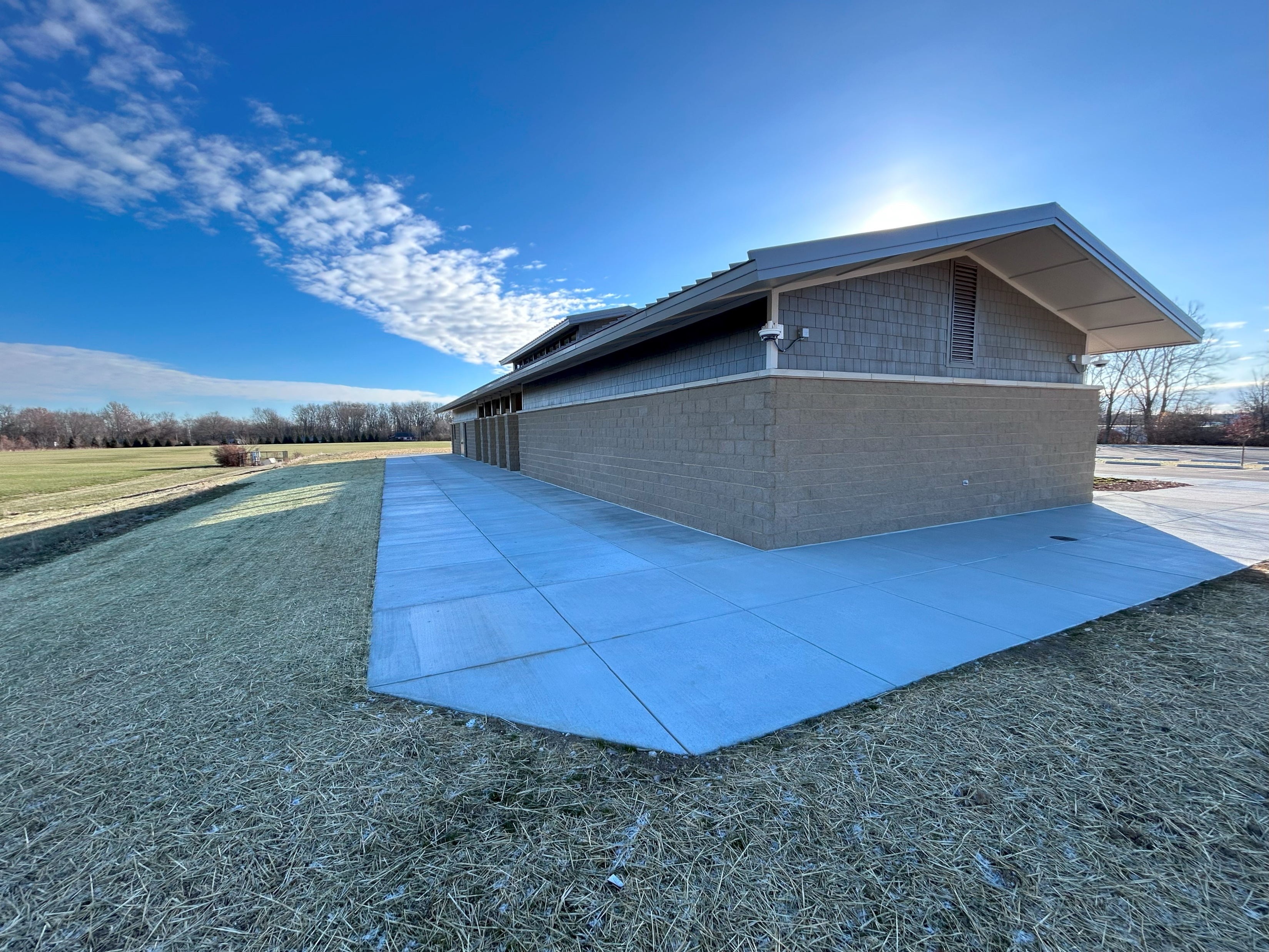 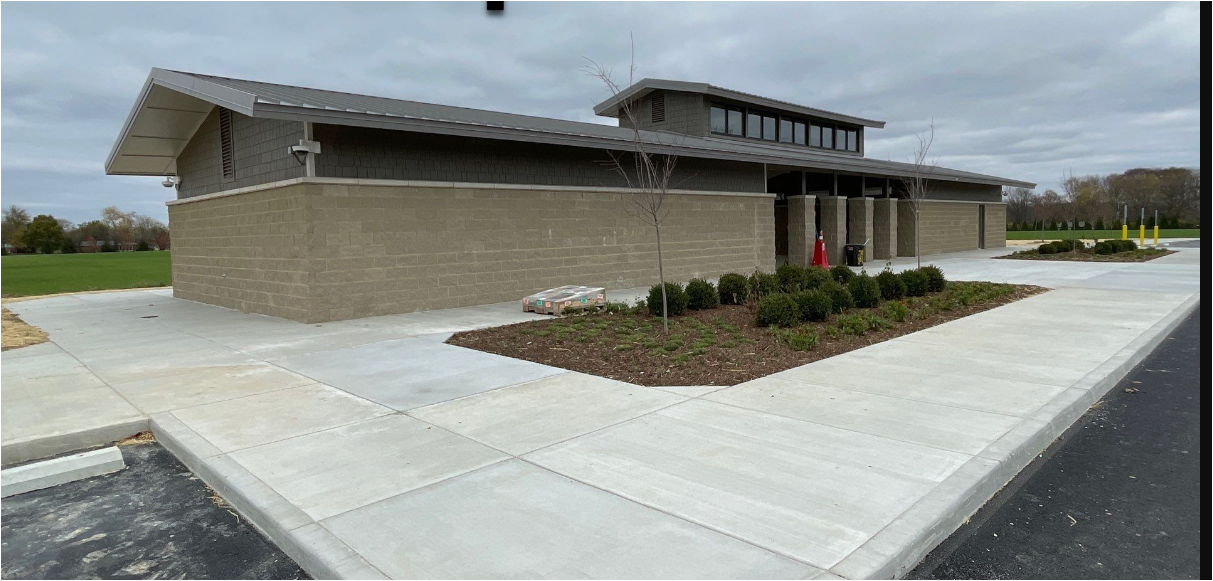 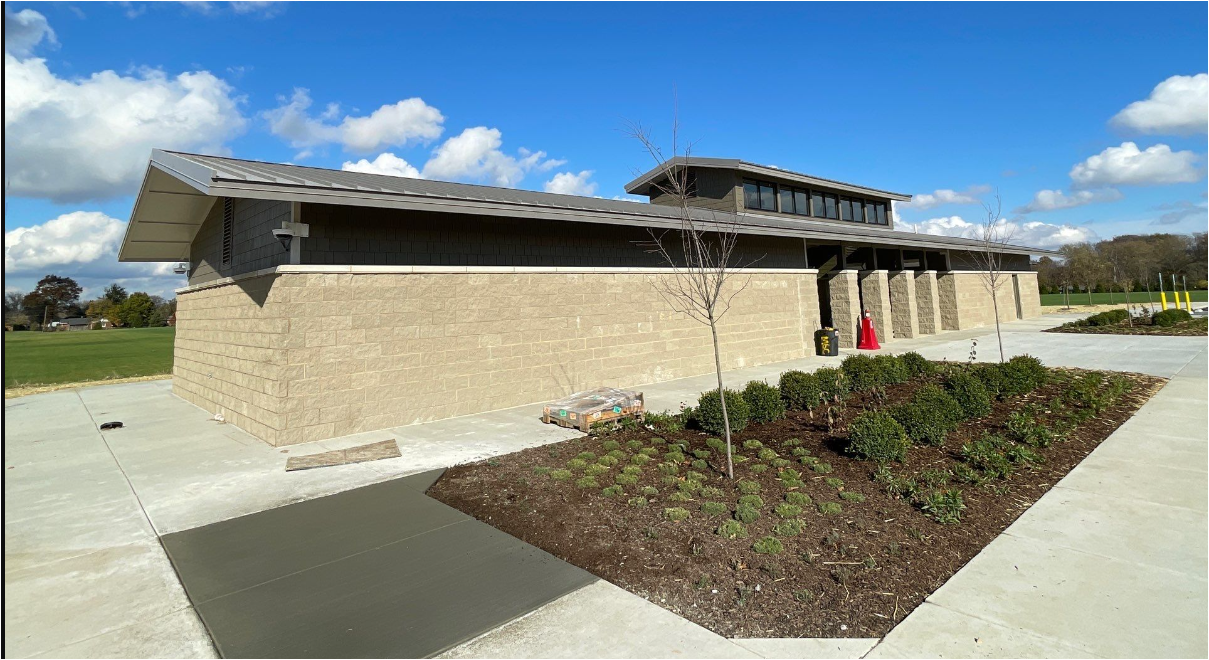 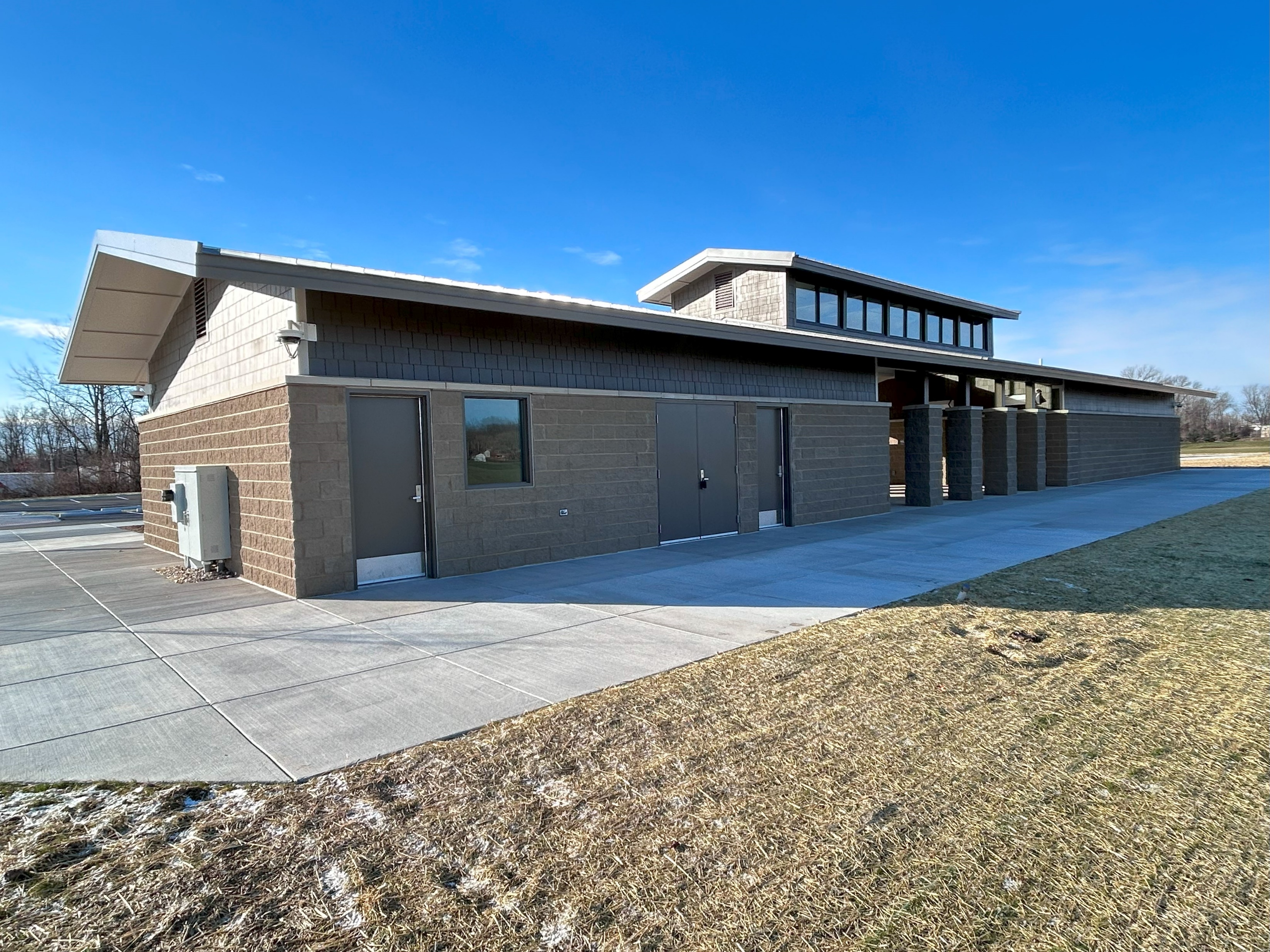 Restroom 
example
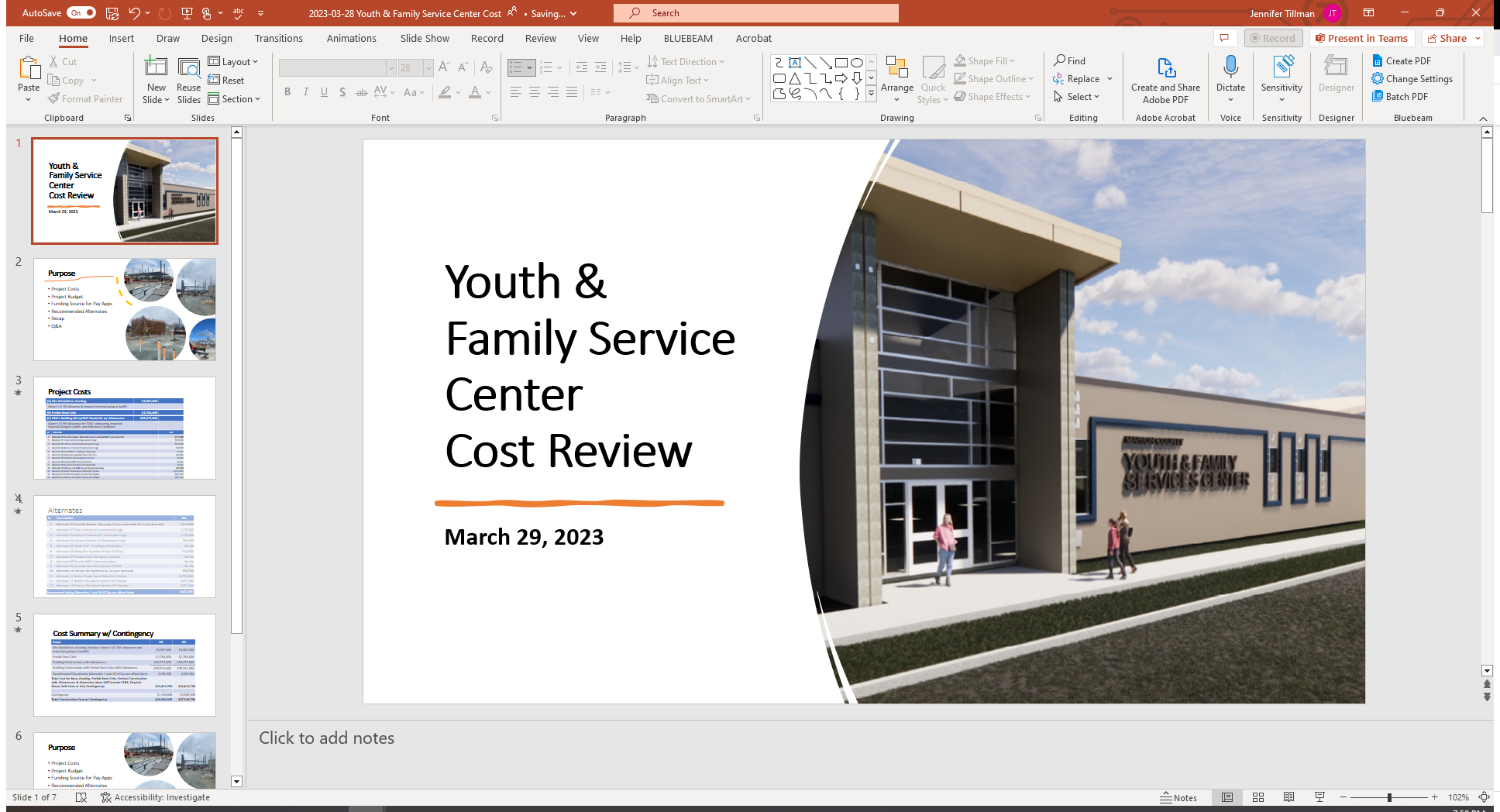 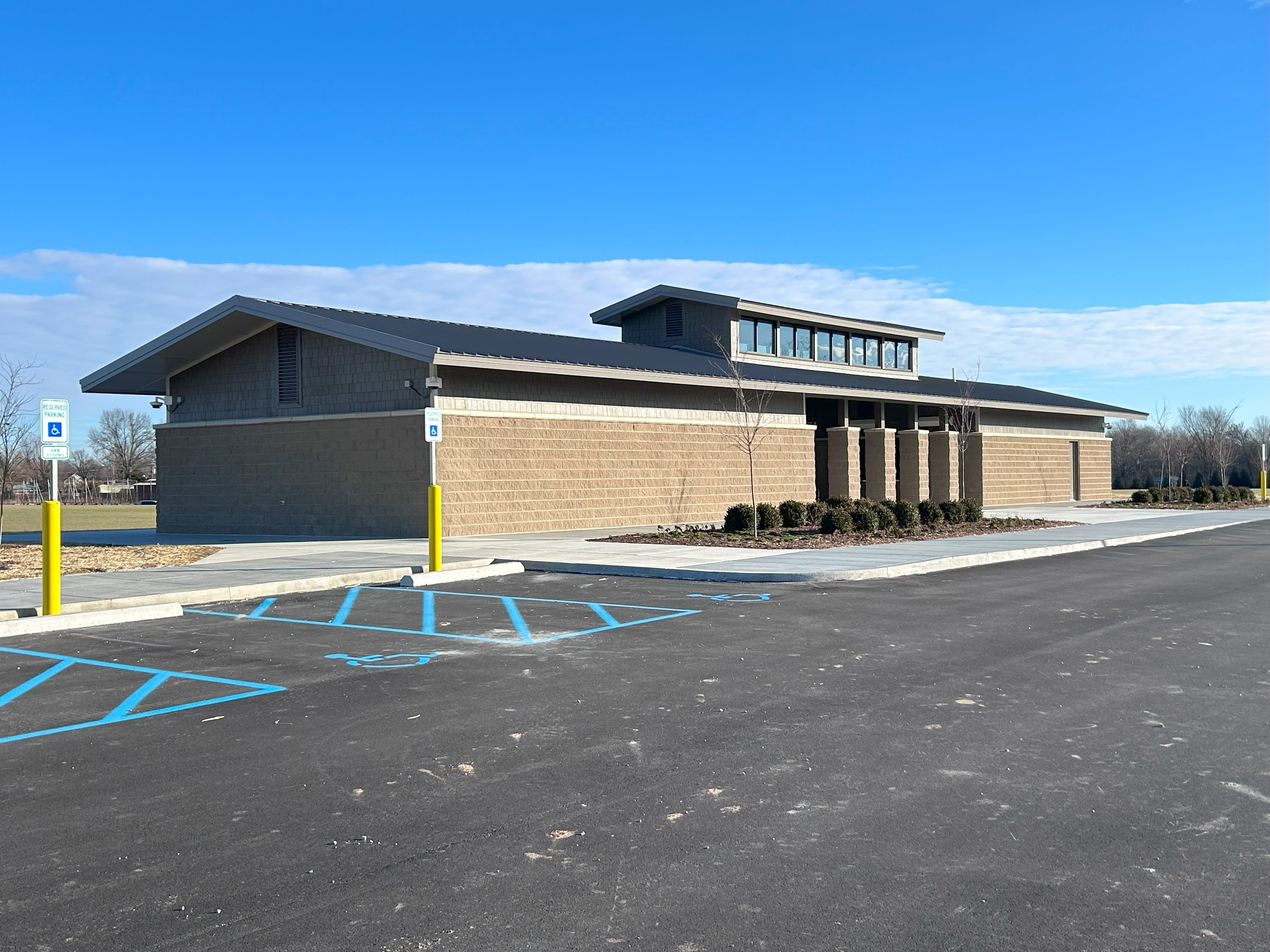 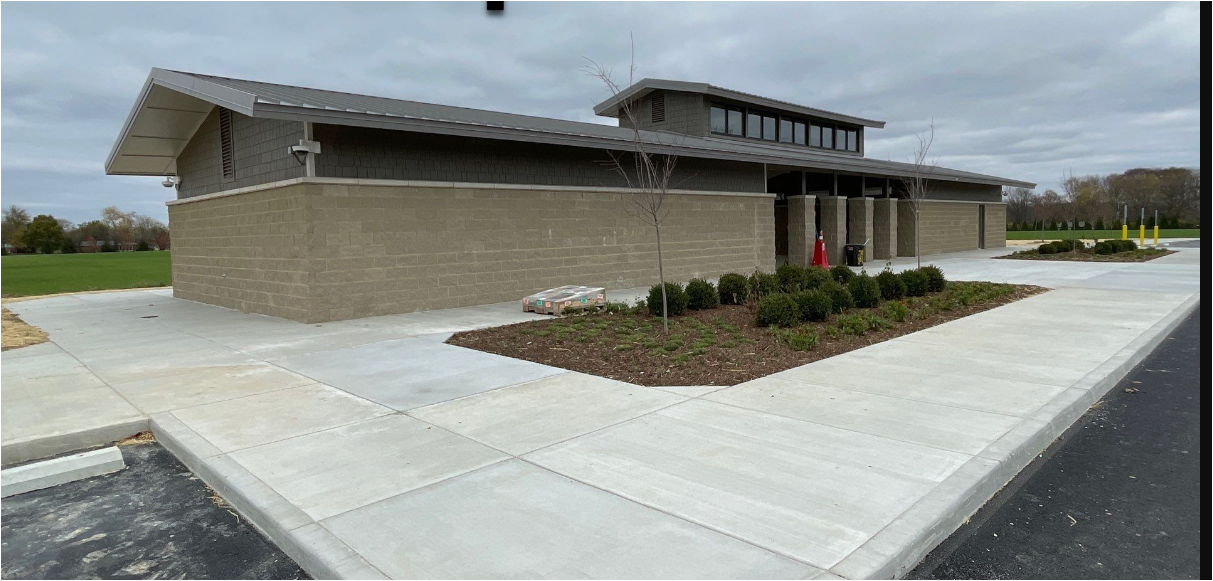 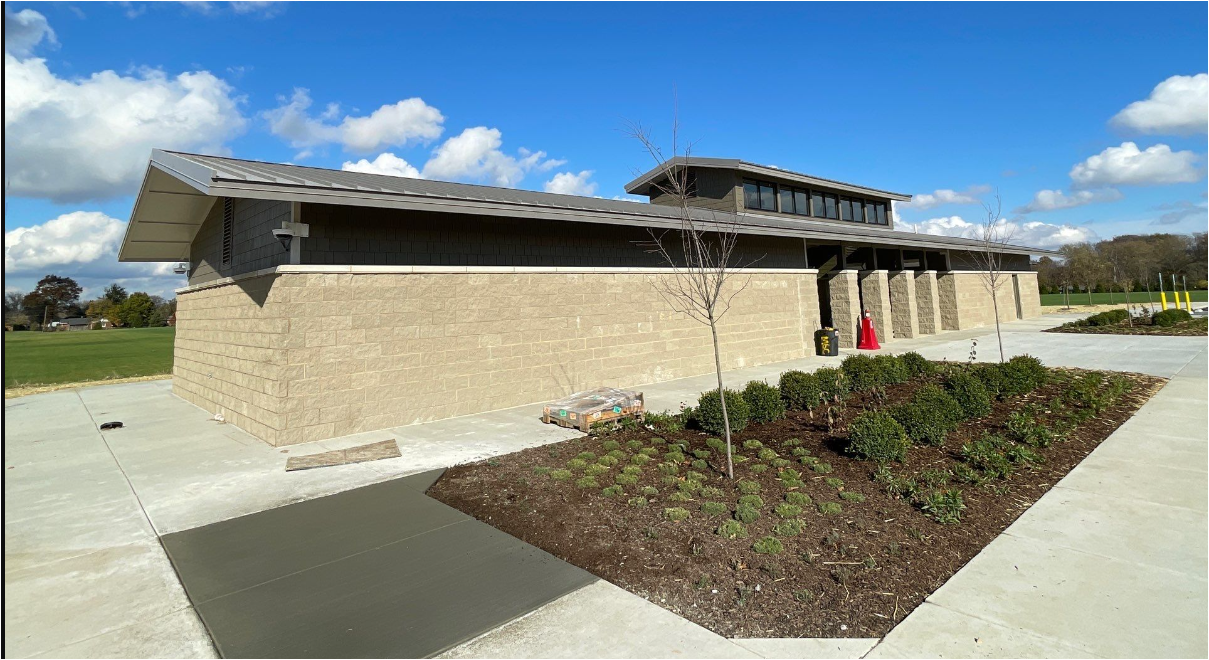 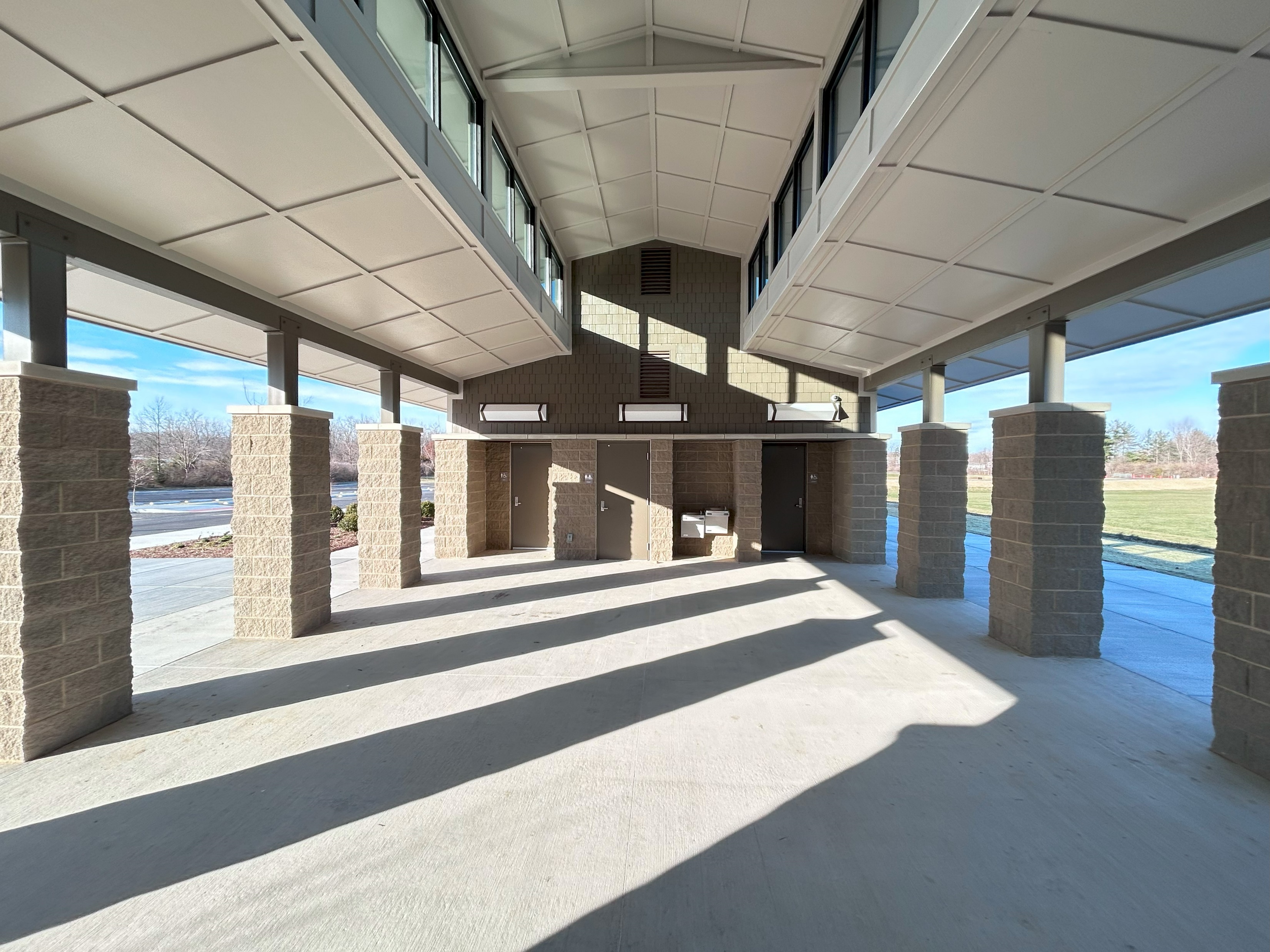 Restroom example
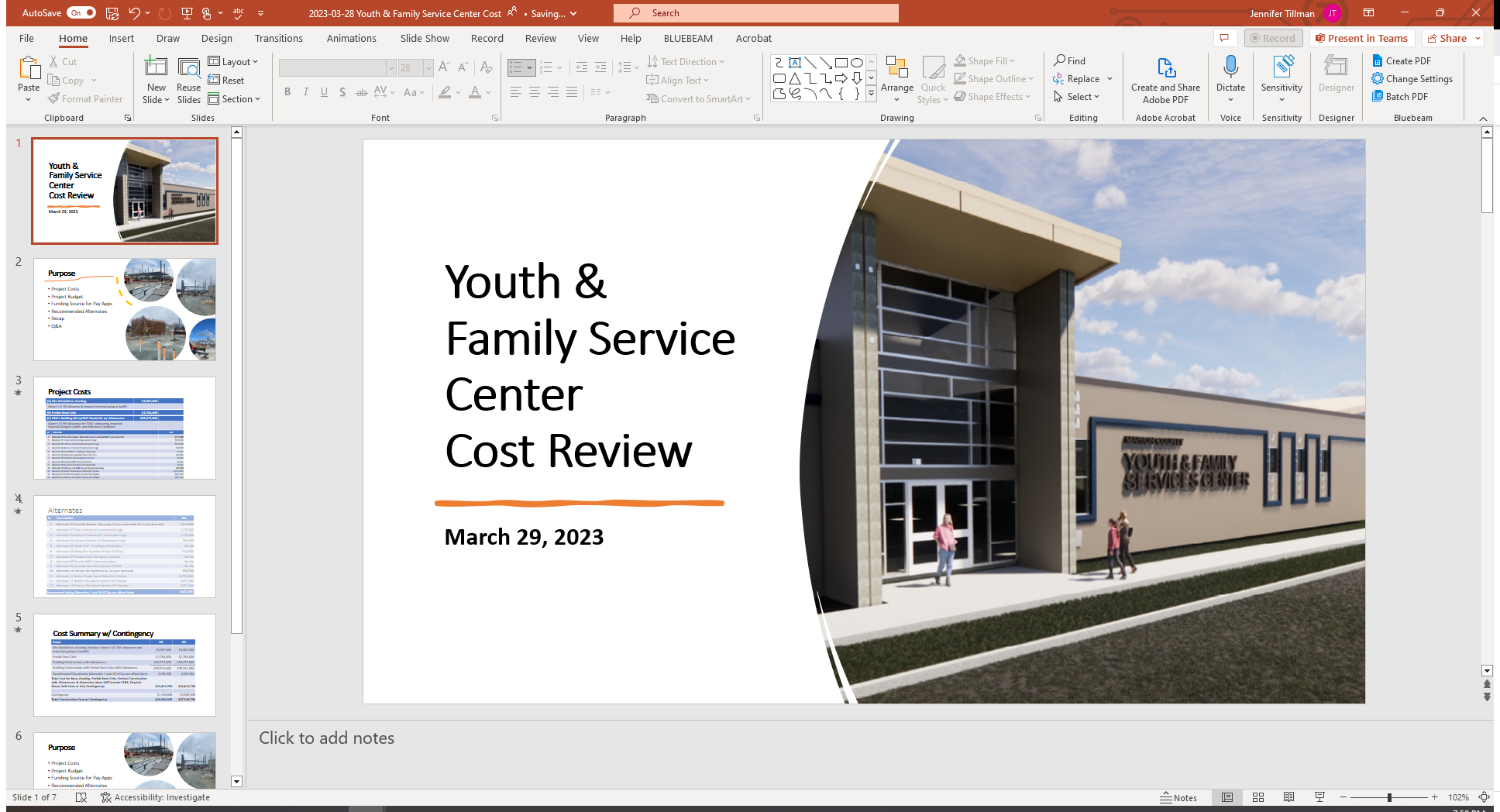 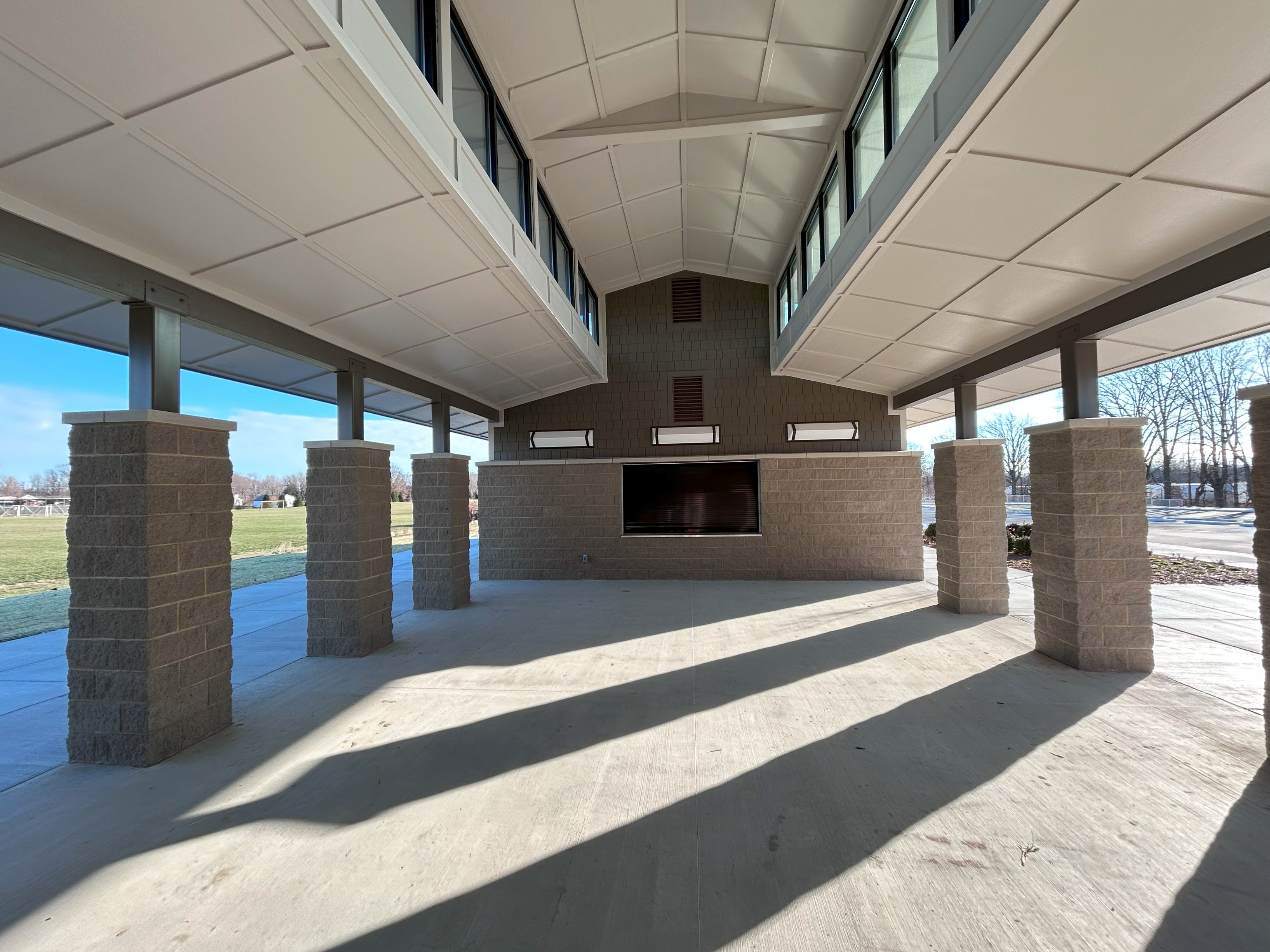 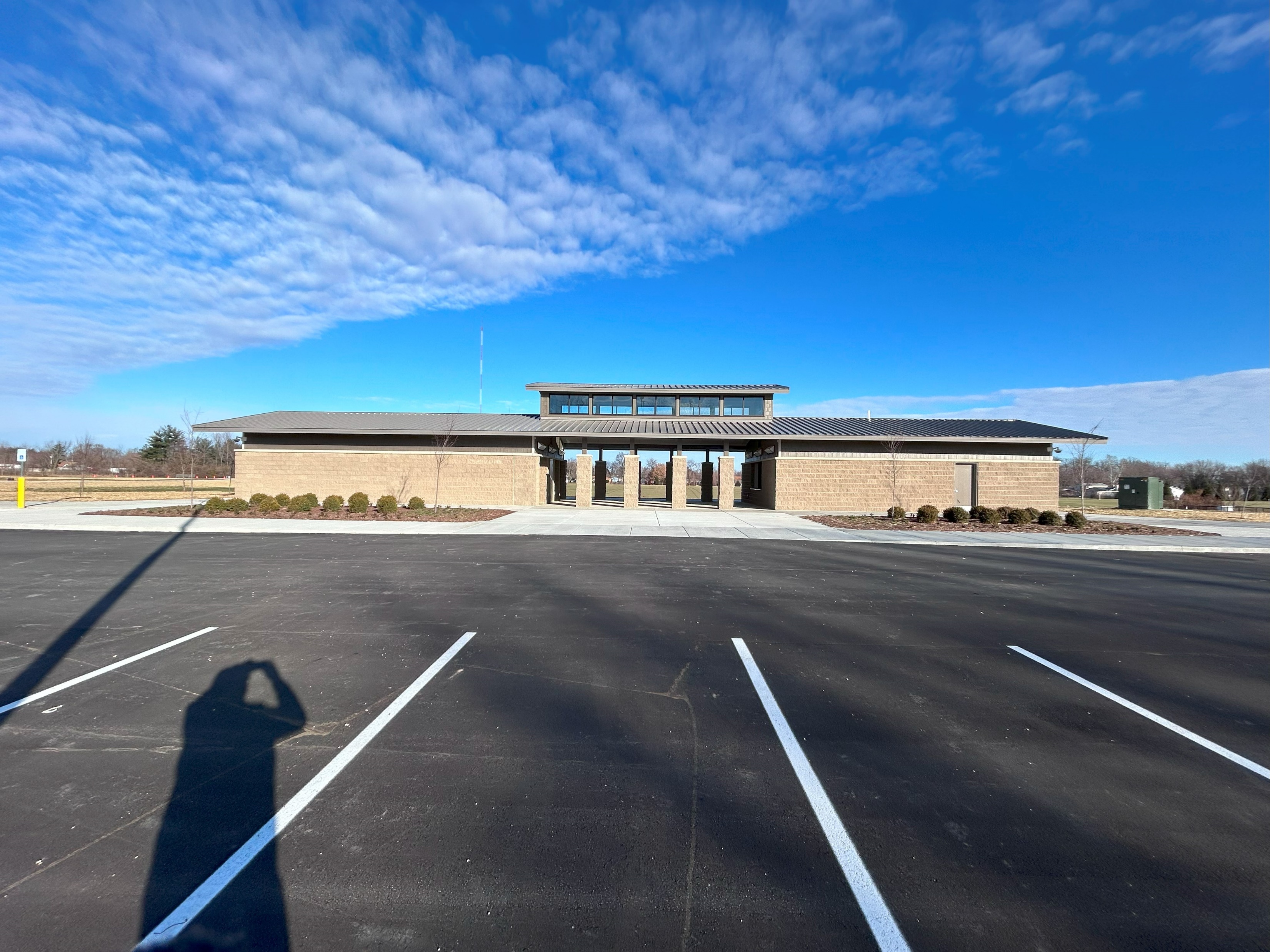 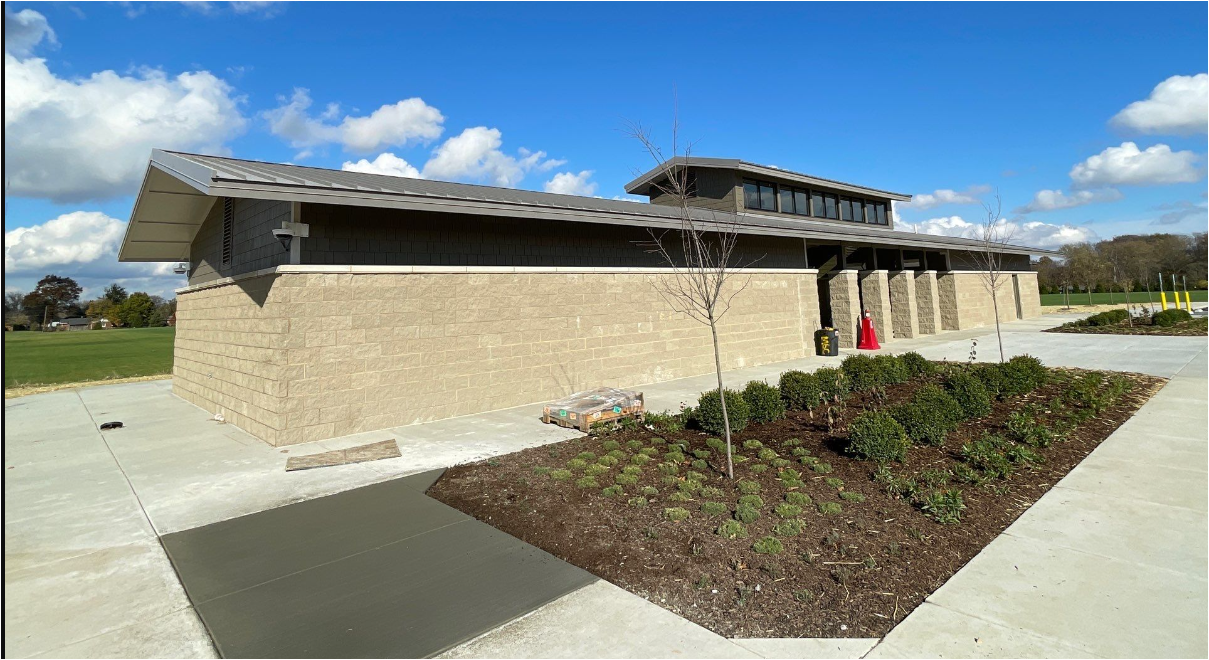 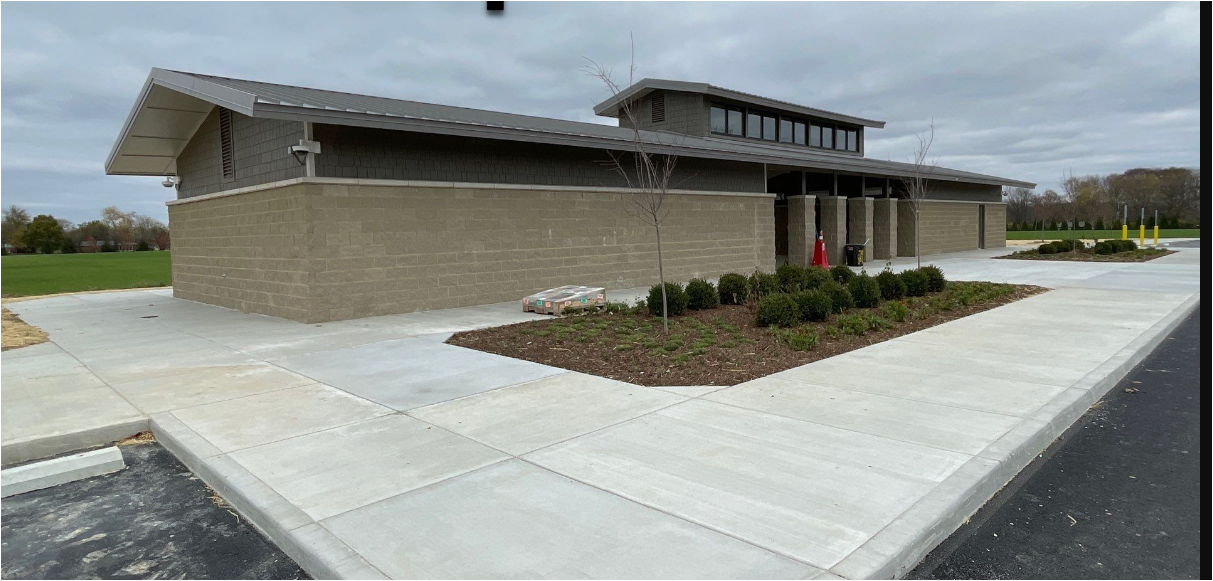 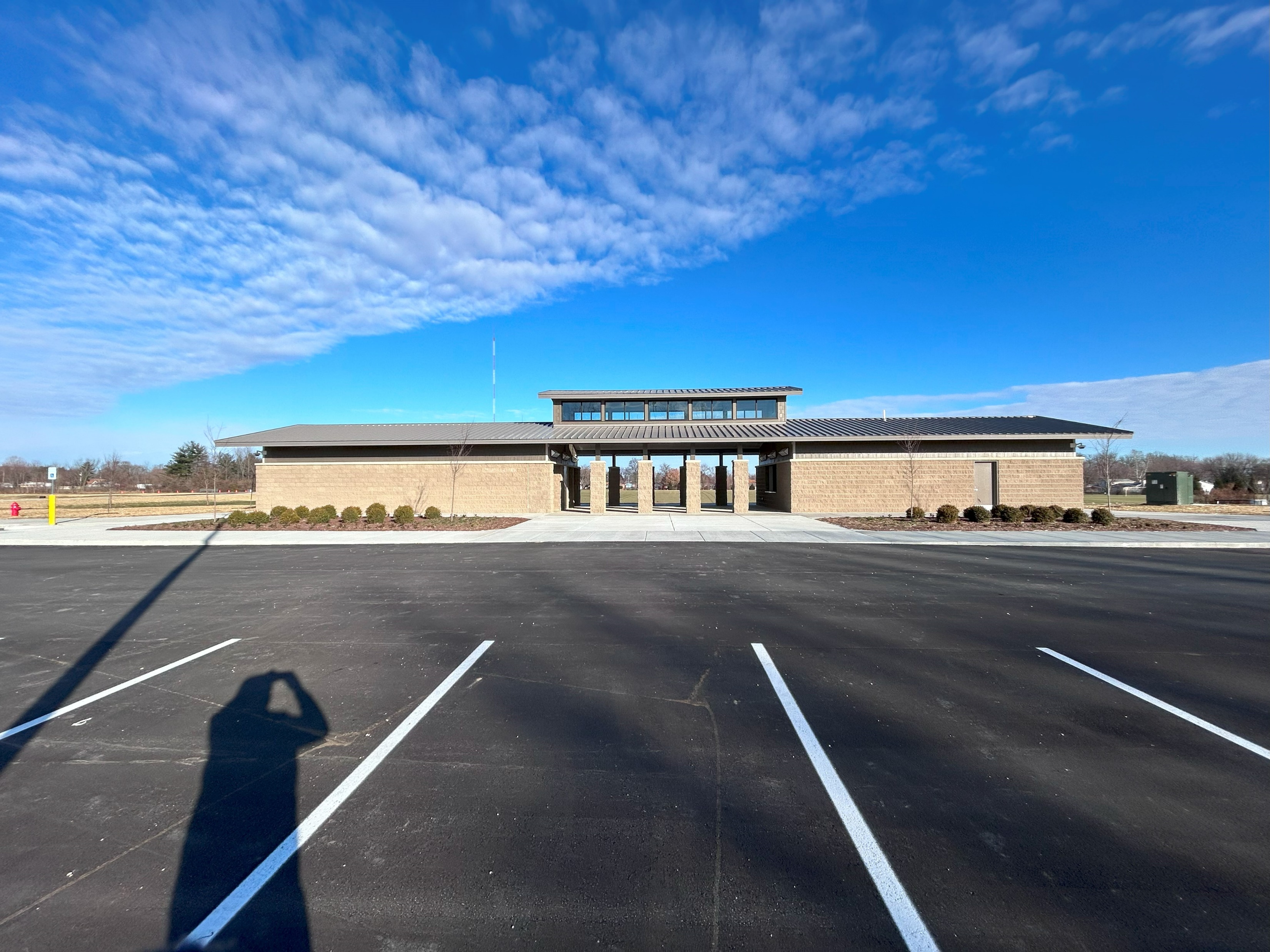 Restroom 
example
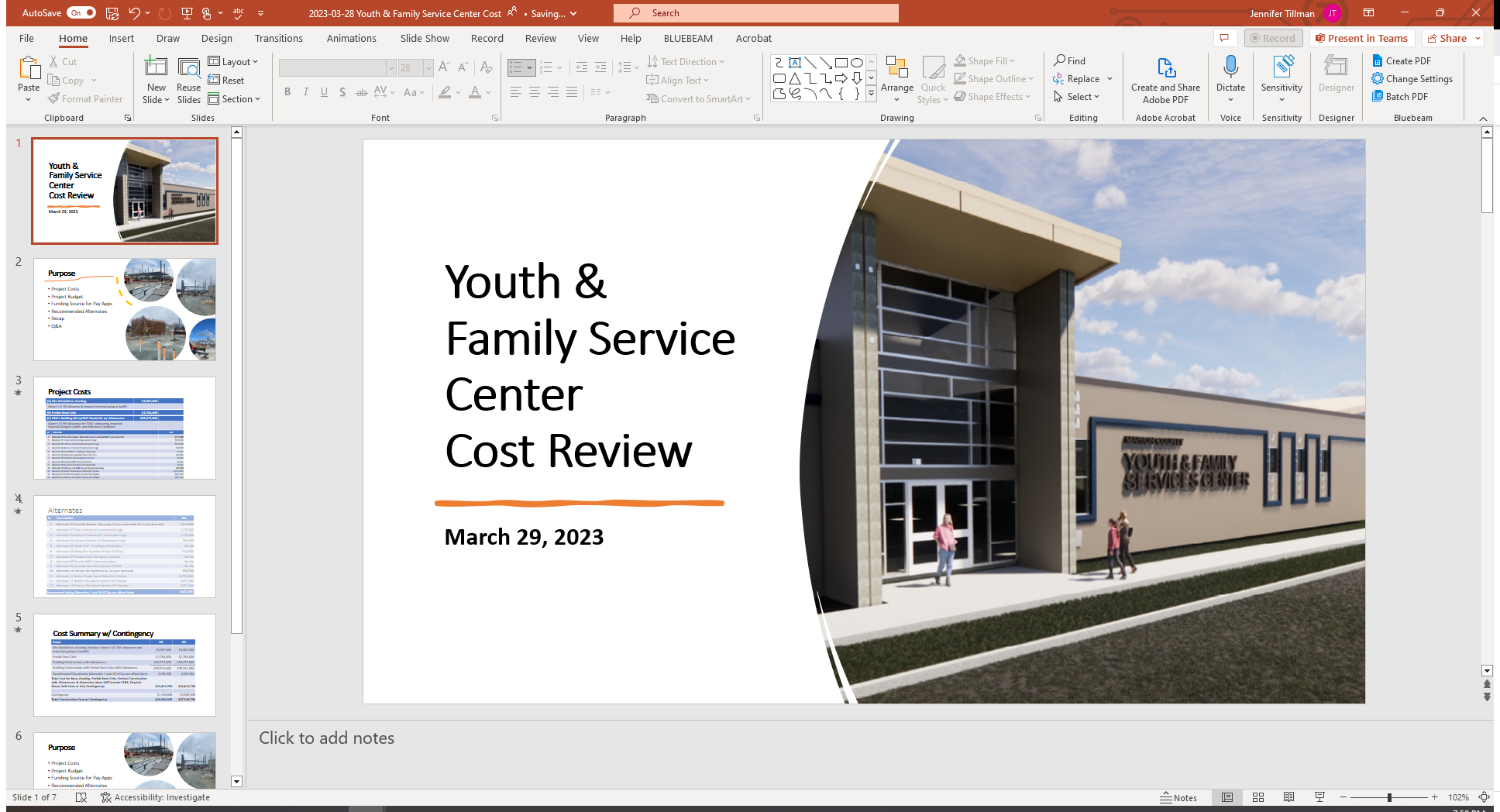 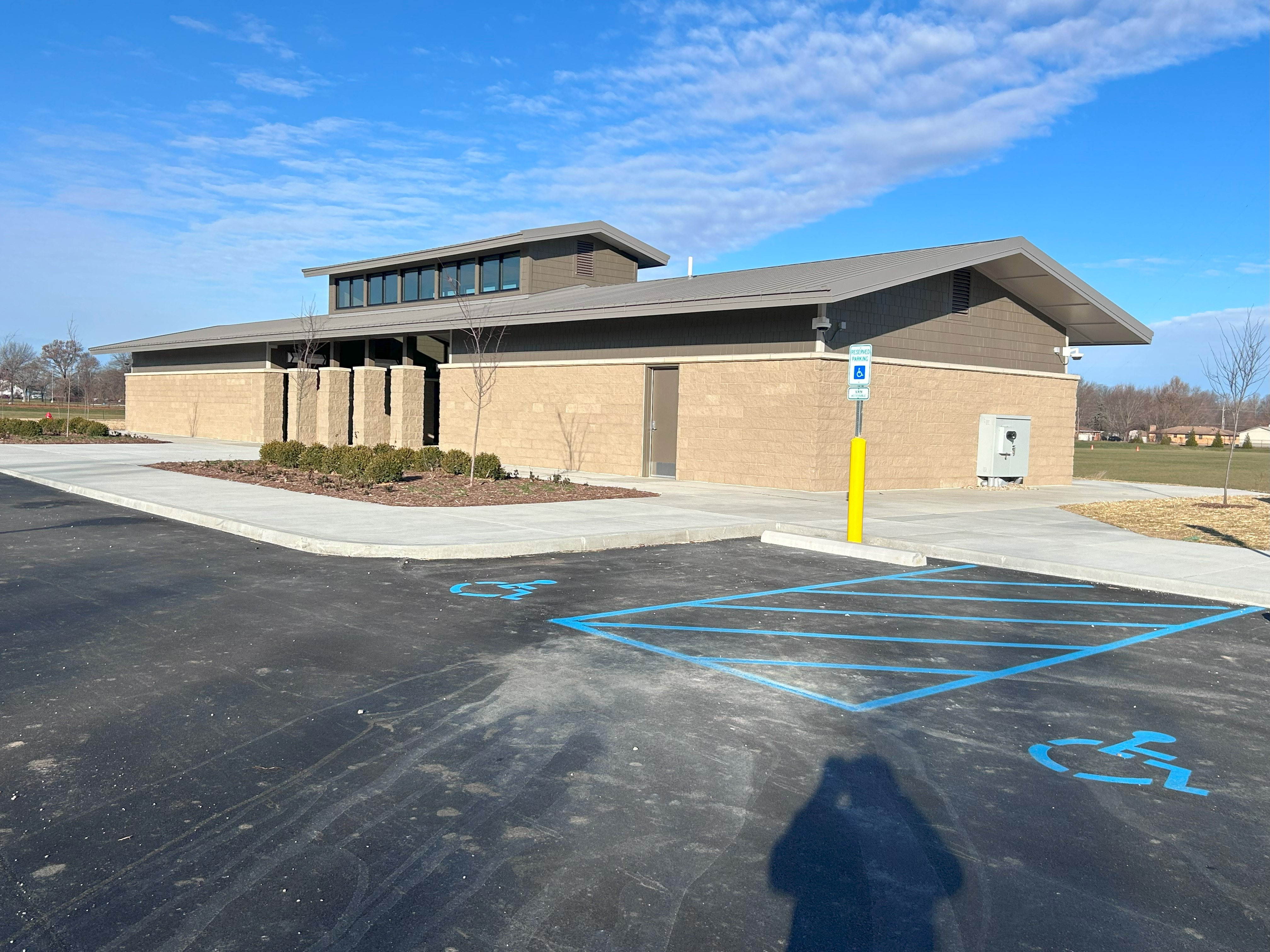 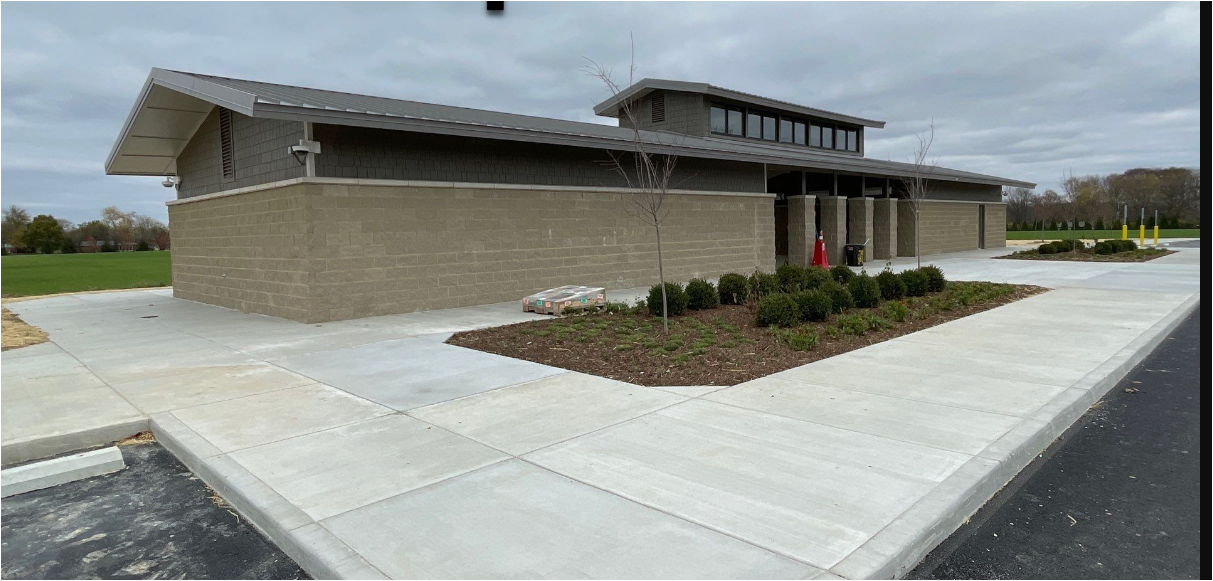 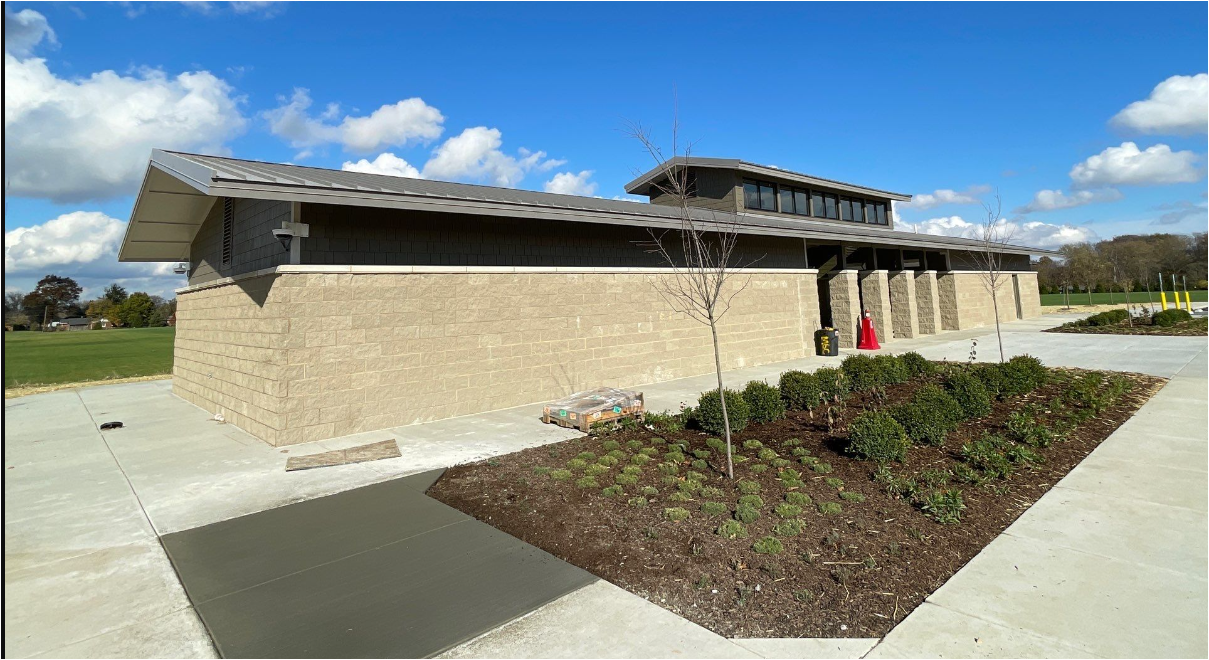 Schedule
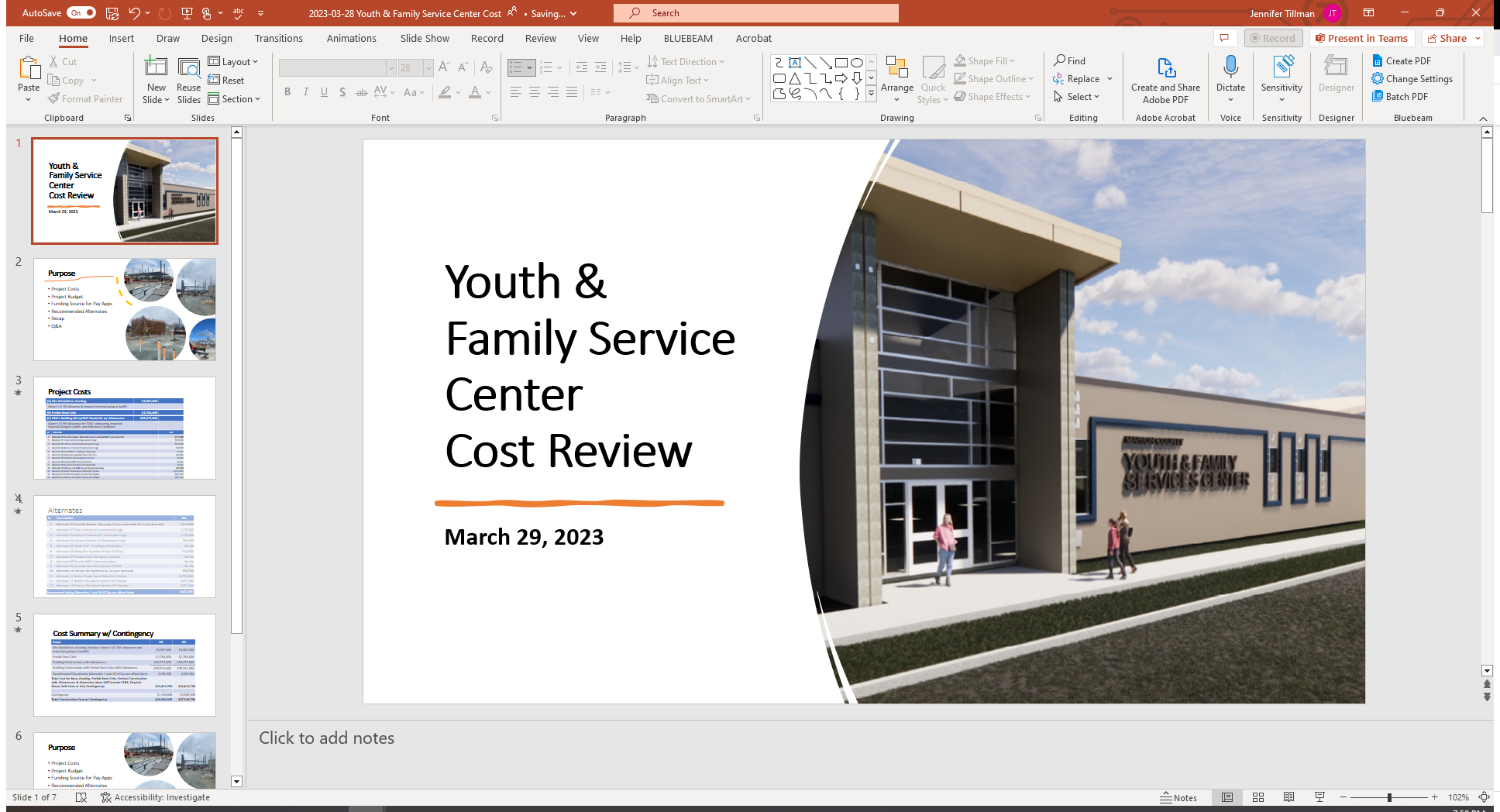 Design – spring/summer 2025
Bidding – fall/winter 2025
Groundbreaking/Construction Commences – spring/summer 2026
Substantial Completion – fall/winter 2026
Final Completion – fall/winter 2026
Ribbon Cutting – TBD
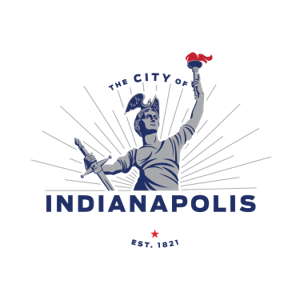 QUESTIONS?